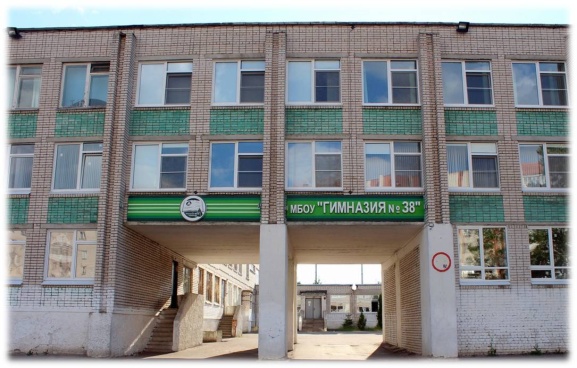 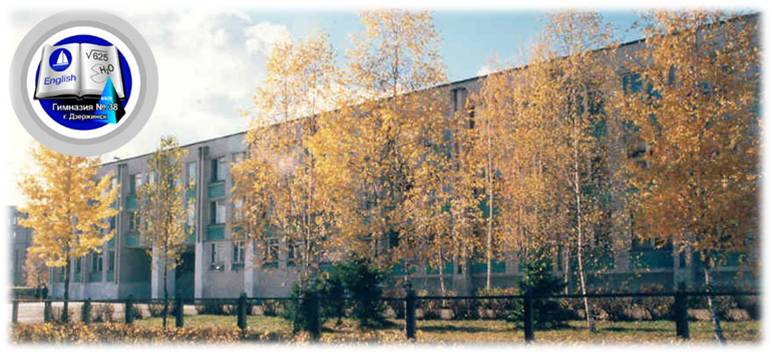 МБОУ «Гимназия №38»
Взаимодействие семьи и школы как одно из условий формирования  духовно-нравственной культуры младших школьников
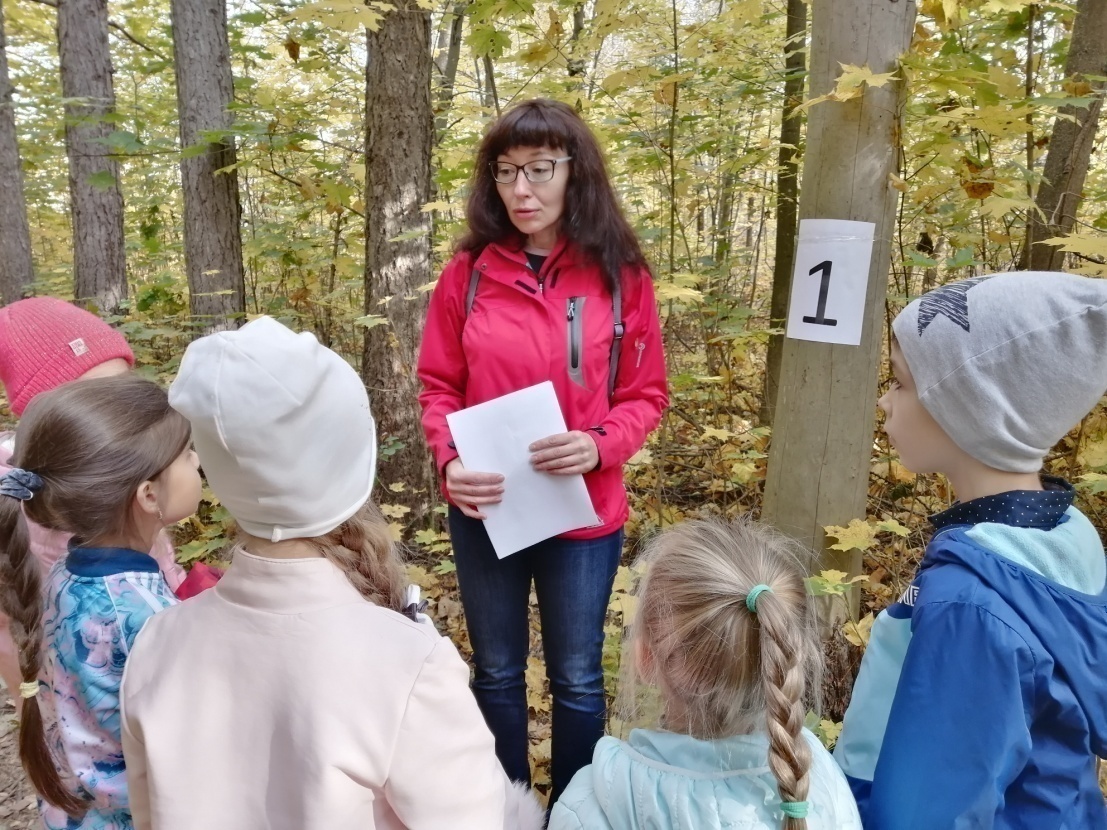 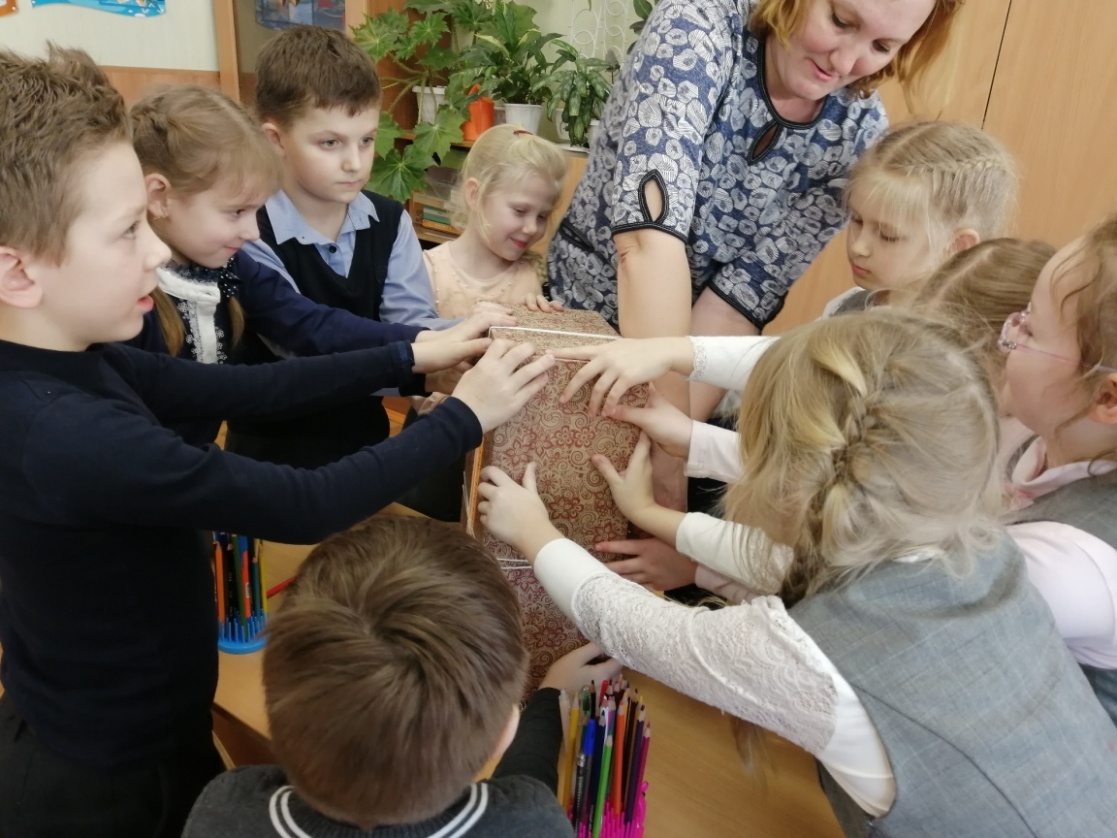 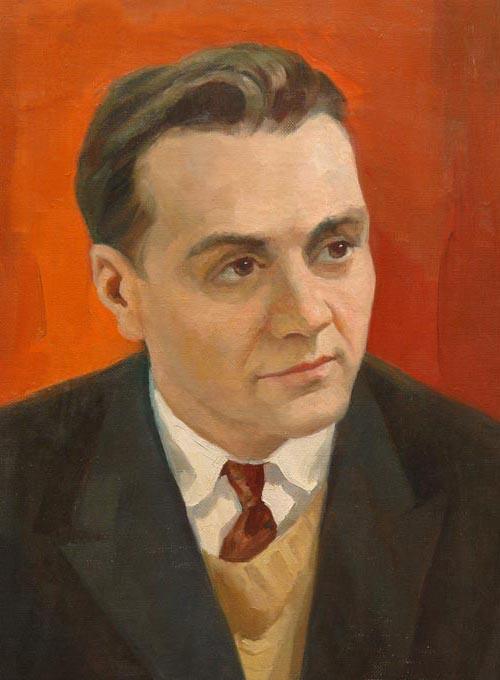 «Детство - важнейший период человеческой жизни, не подготовка к будущей жизни, а настоящая, яркая, самобытная, неповторимая жизнь. И от того как прошло детство, кто вёл ребёнка за руку в детские годы, что вошло в его разум и сердце из окружающего мира- от этого в решающей степени зависит, каким человеком станет сегодняшний малыш»
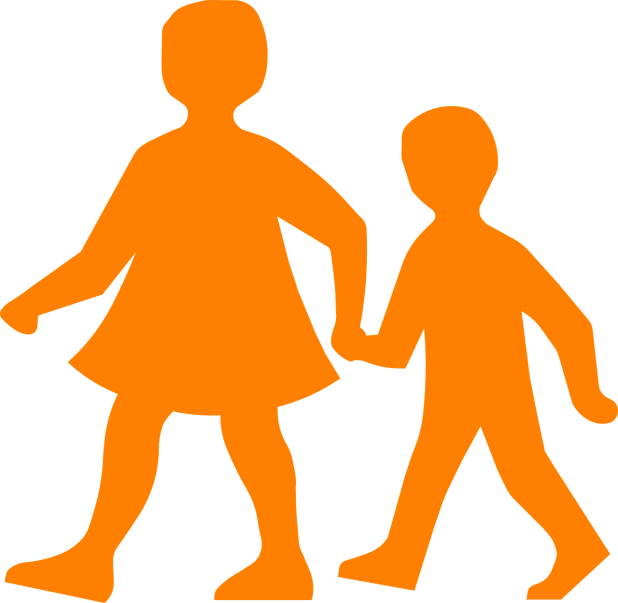 В.А.Сухомлинский
"Без семьи мы – я имею в виду школу – были бы бессильны”
Сферы взаимодействия с родителями
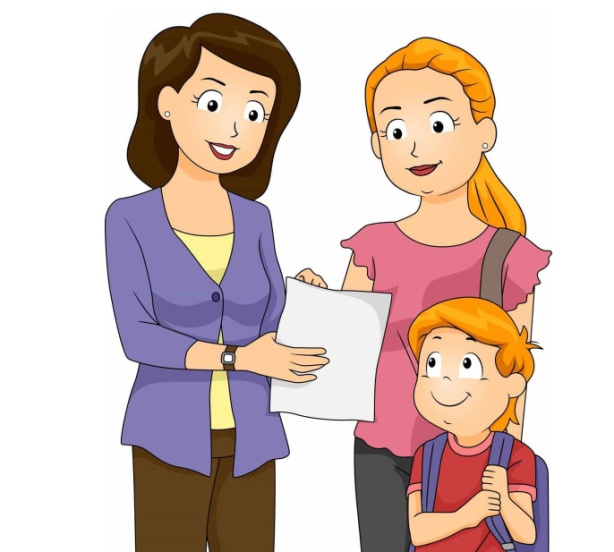 Формы взаимодействия с родителями
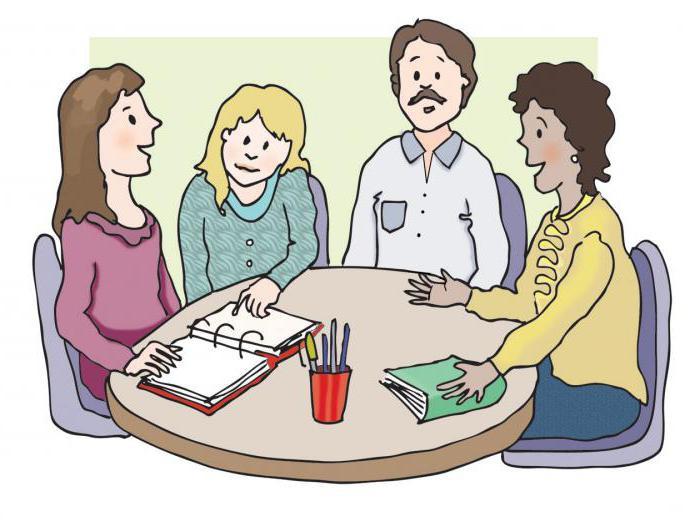 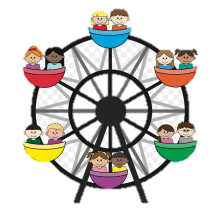 Карусель традиционных дел
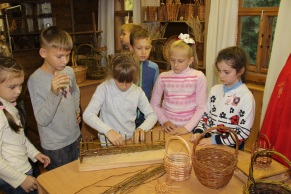 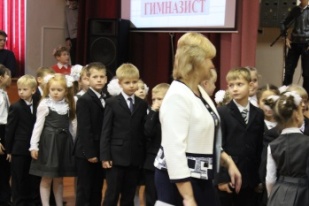 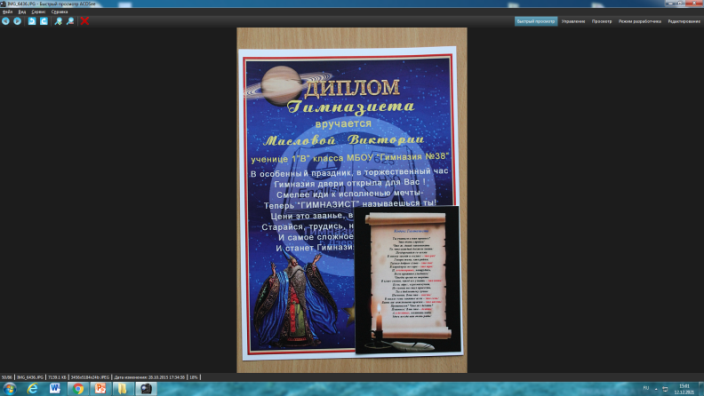 Экскурсии в  по Нижегородской области
День рождения класса
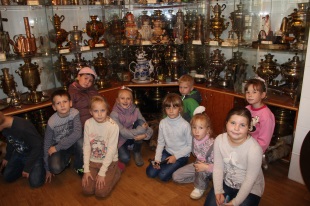 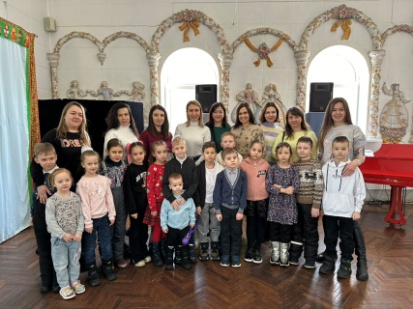 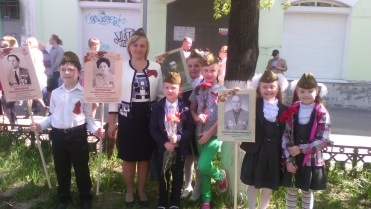 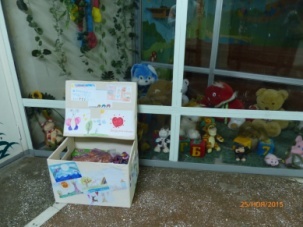 Родительские субботы (посещение театра)
Акции 
«Бессмертный полк», «Коробка храбрости»
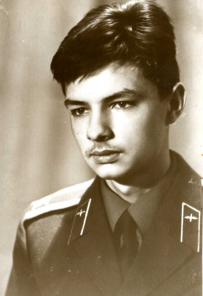 Классный час  «Сага о небесном рыцаре»
Экологическая игра,
озеленение школьной территории
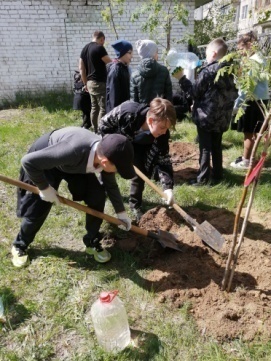 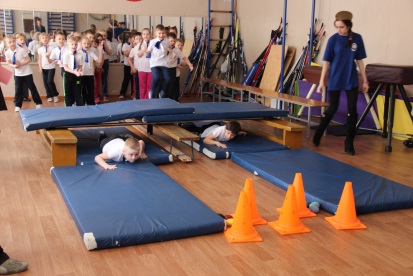 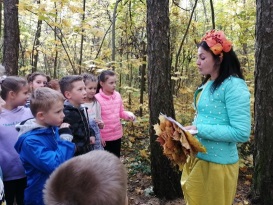 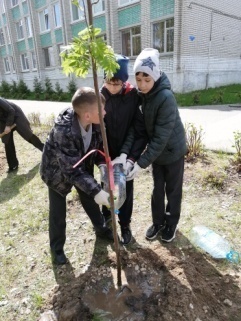 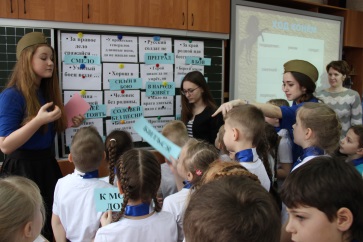 Спортивная эстафета
Конкурс «Прадедов смена достойная»
Родительские собрания
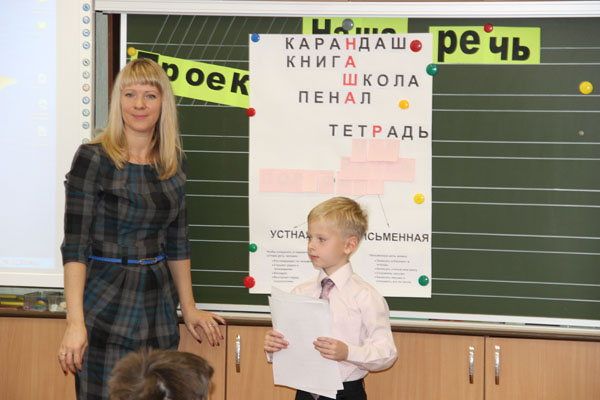 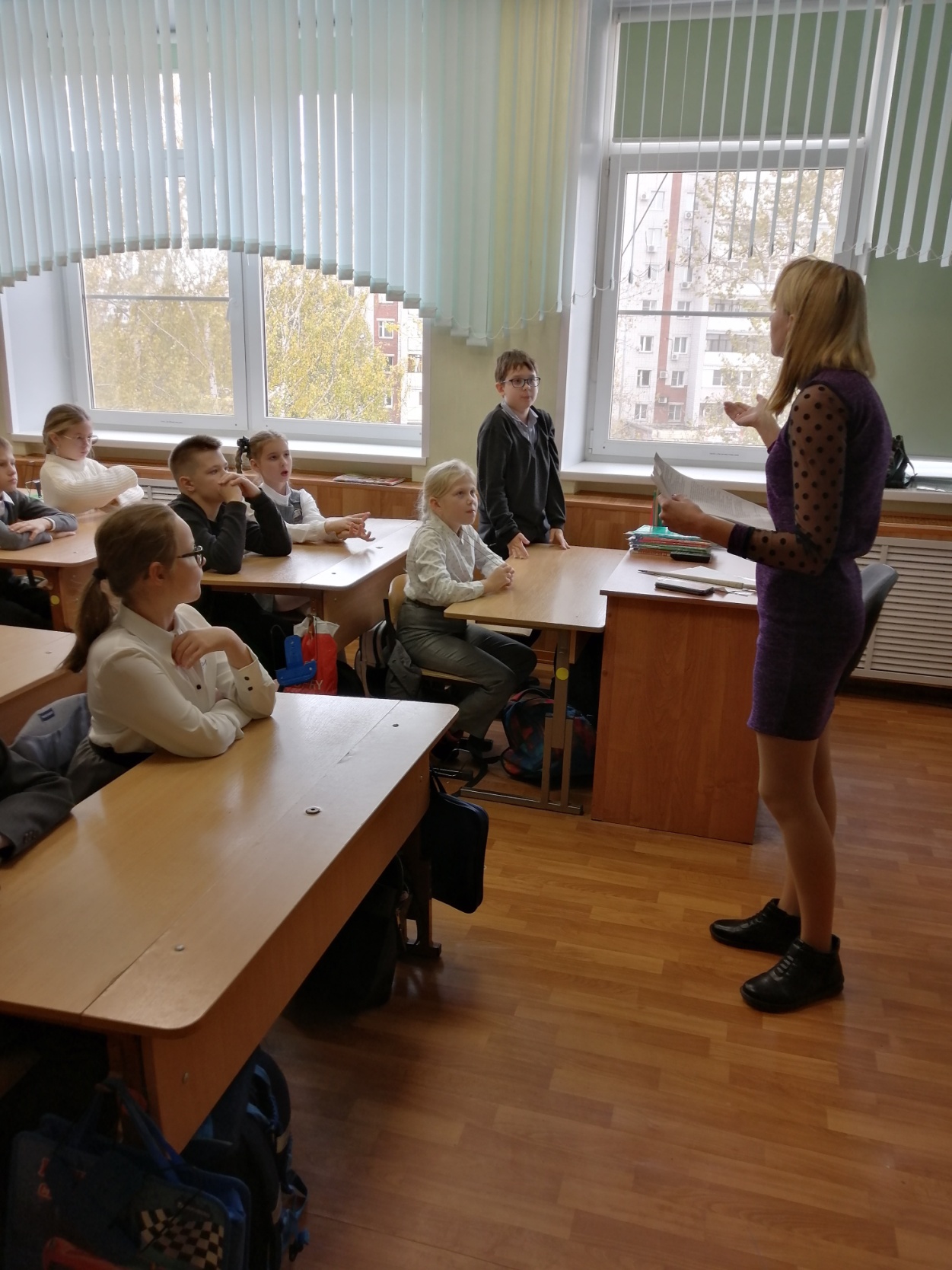 Педагогическая конференция
Семинар-практикум
Мастер-класс
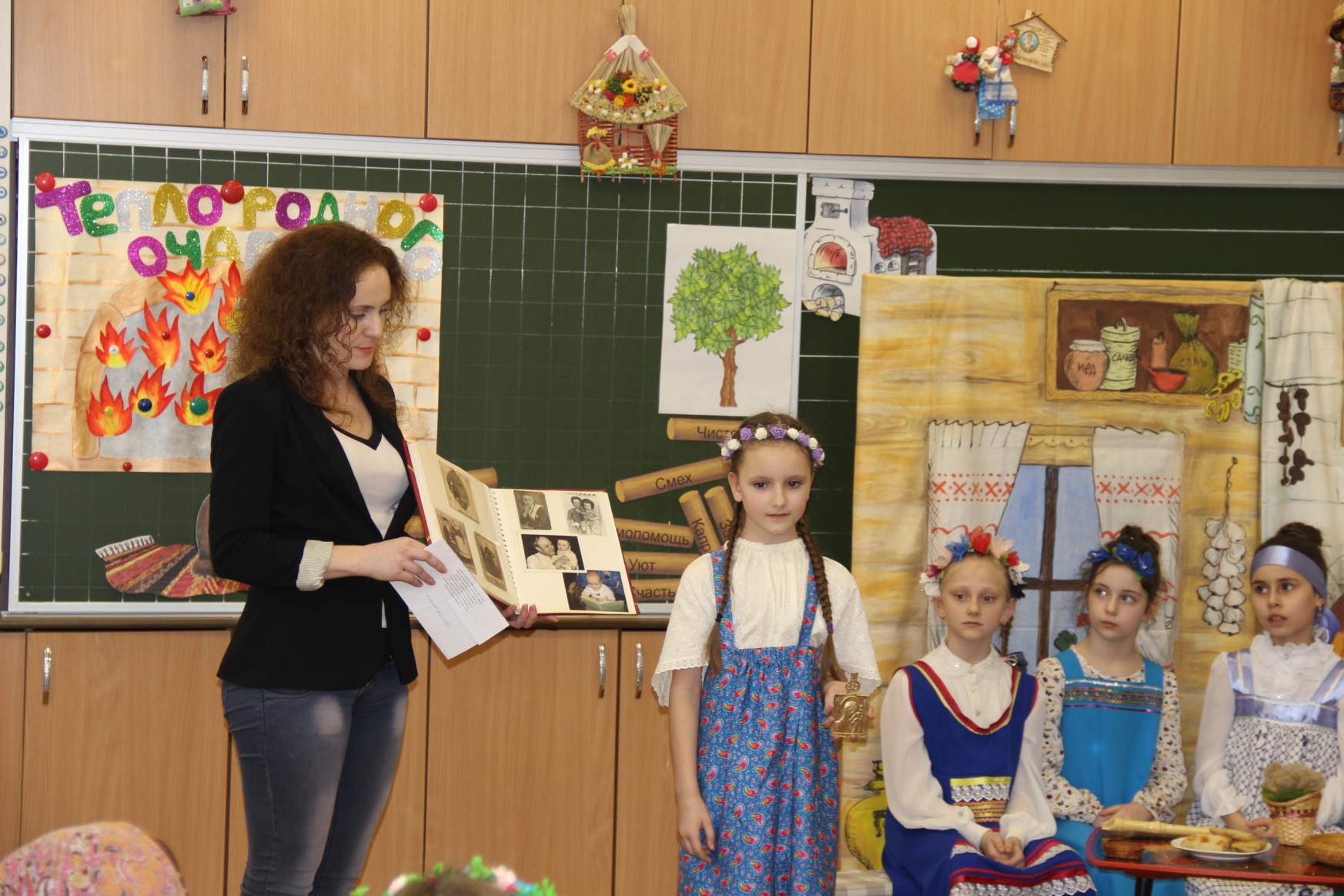 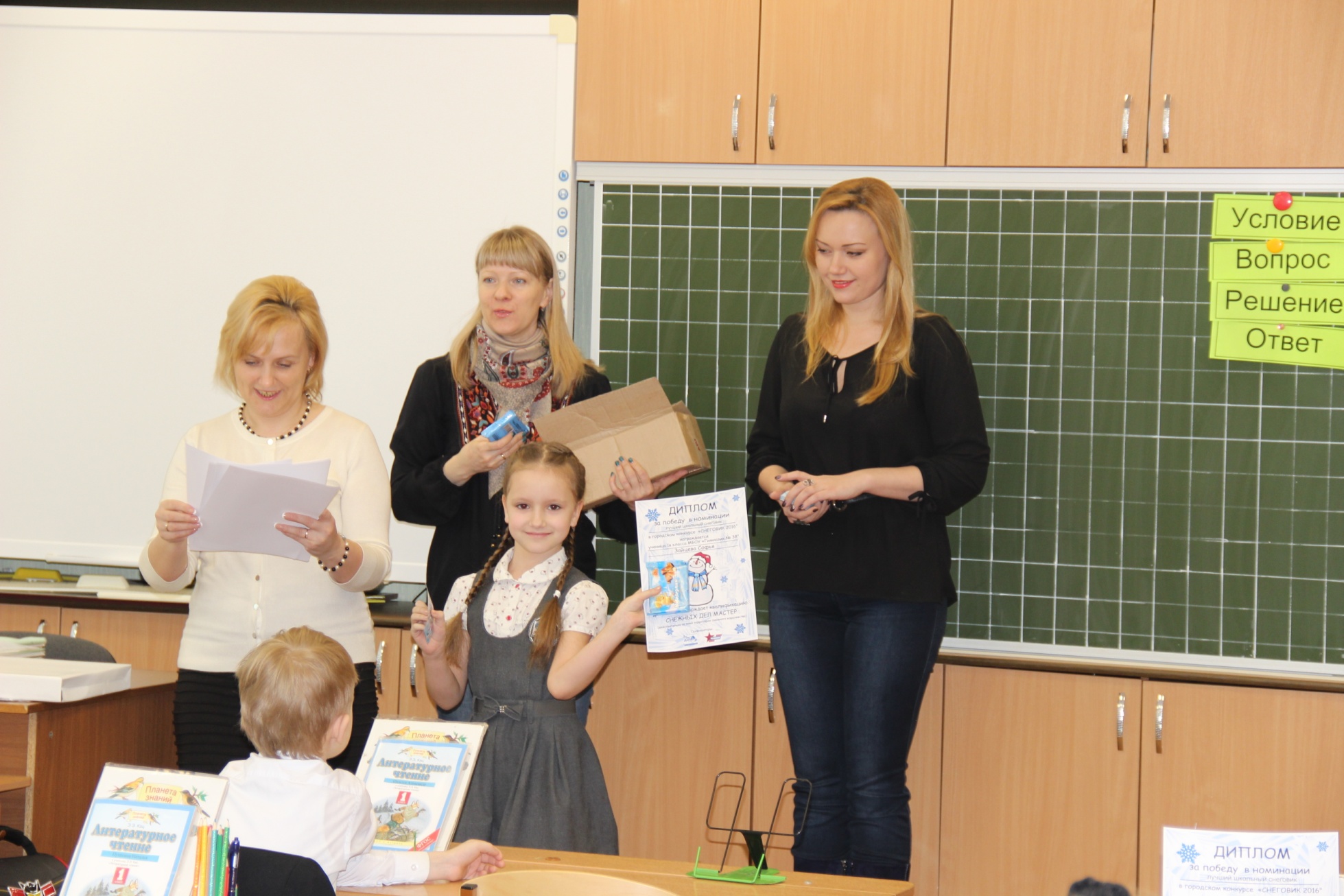 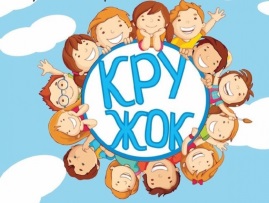 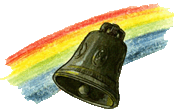 Кружковая работа
Азбука истоков 
«Тепло родного очага»
Образ и мысль
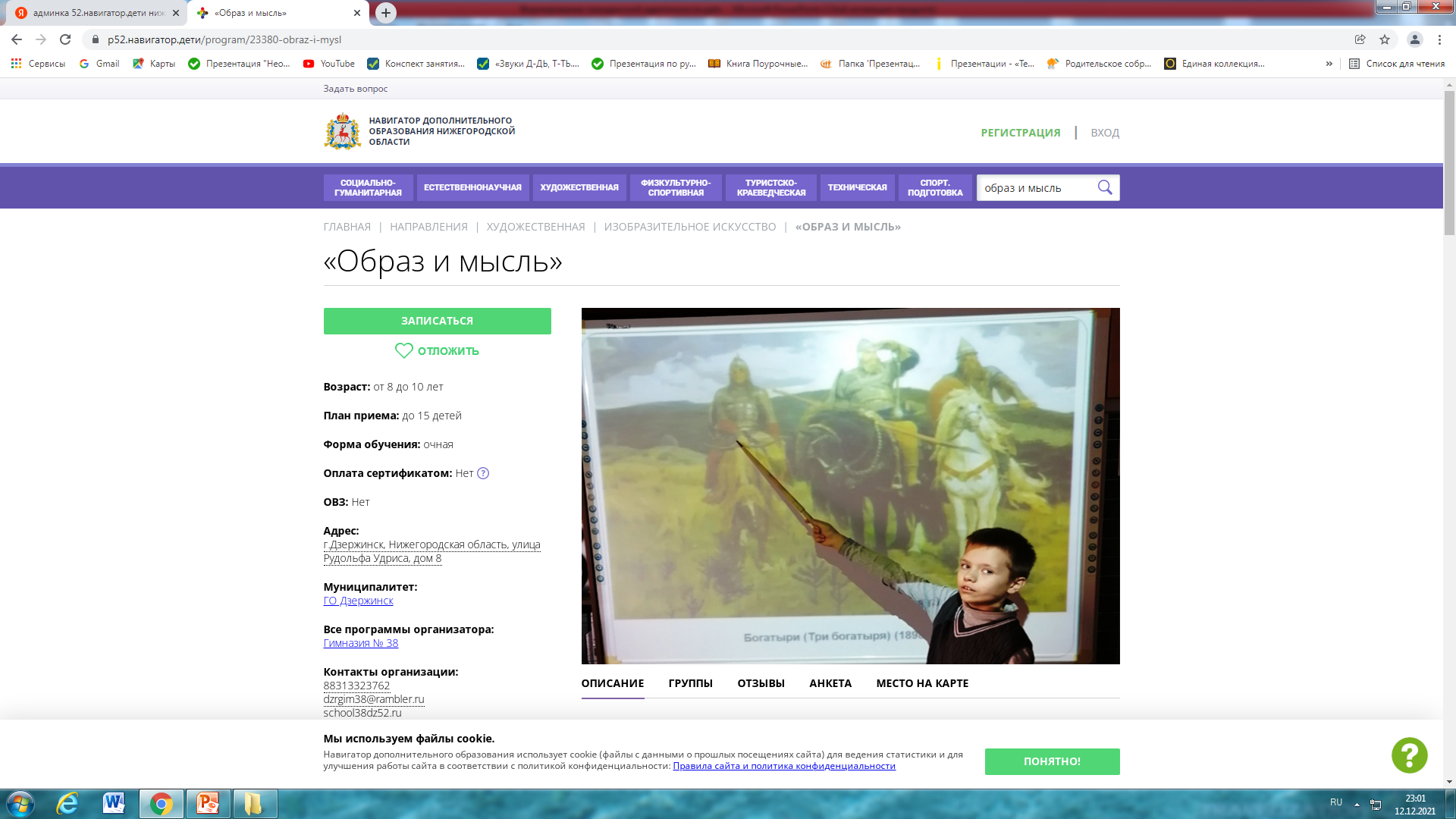 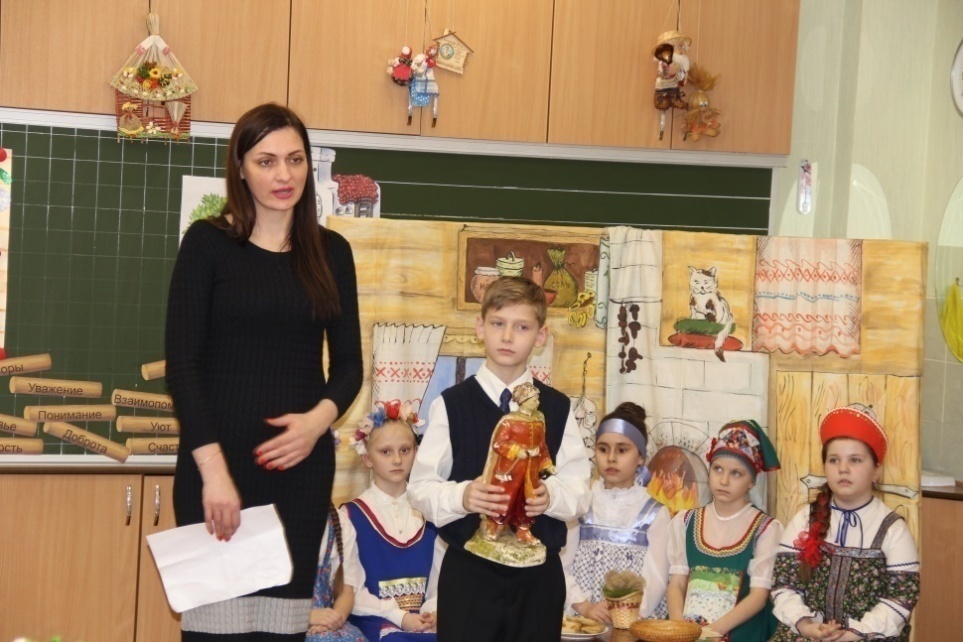 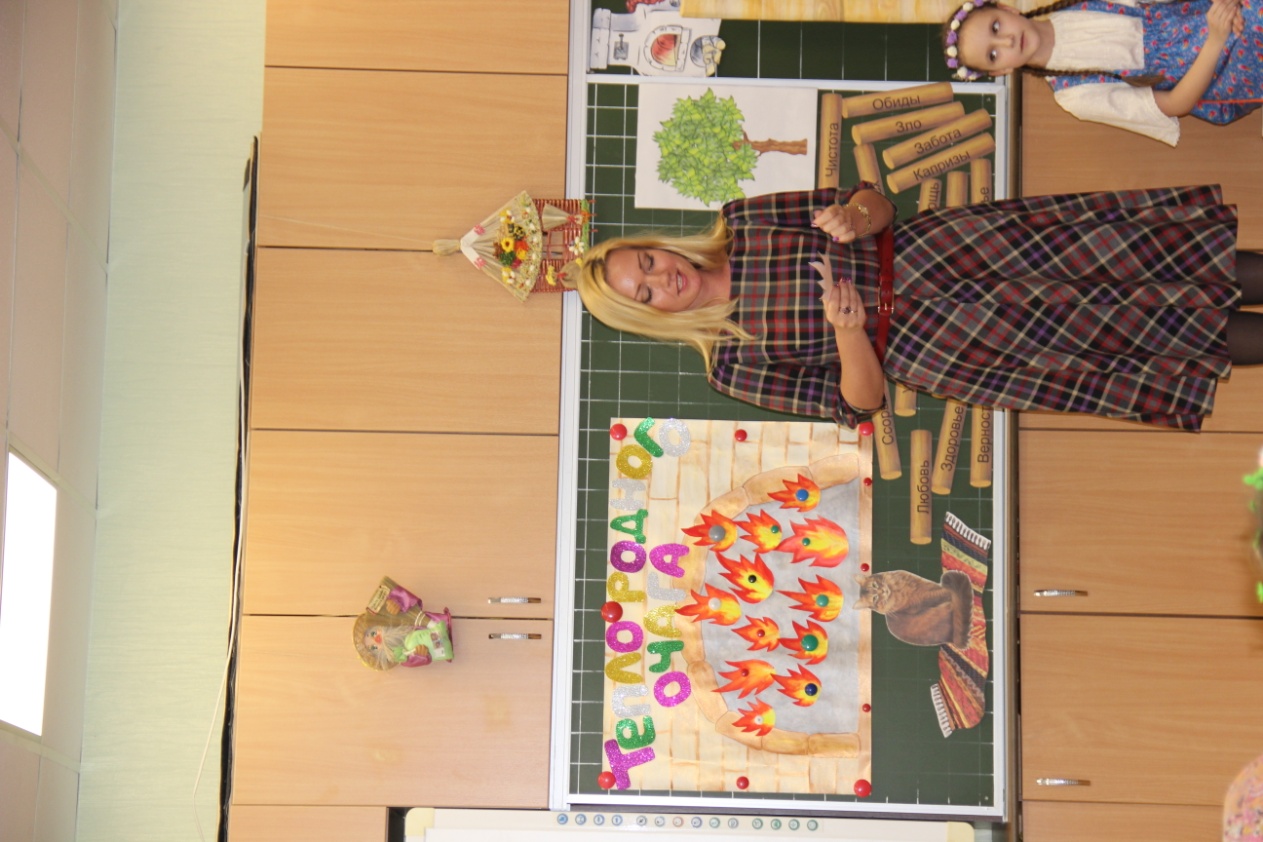 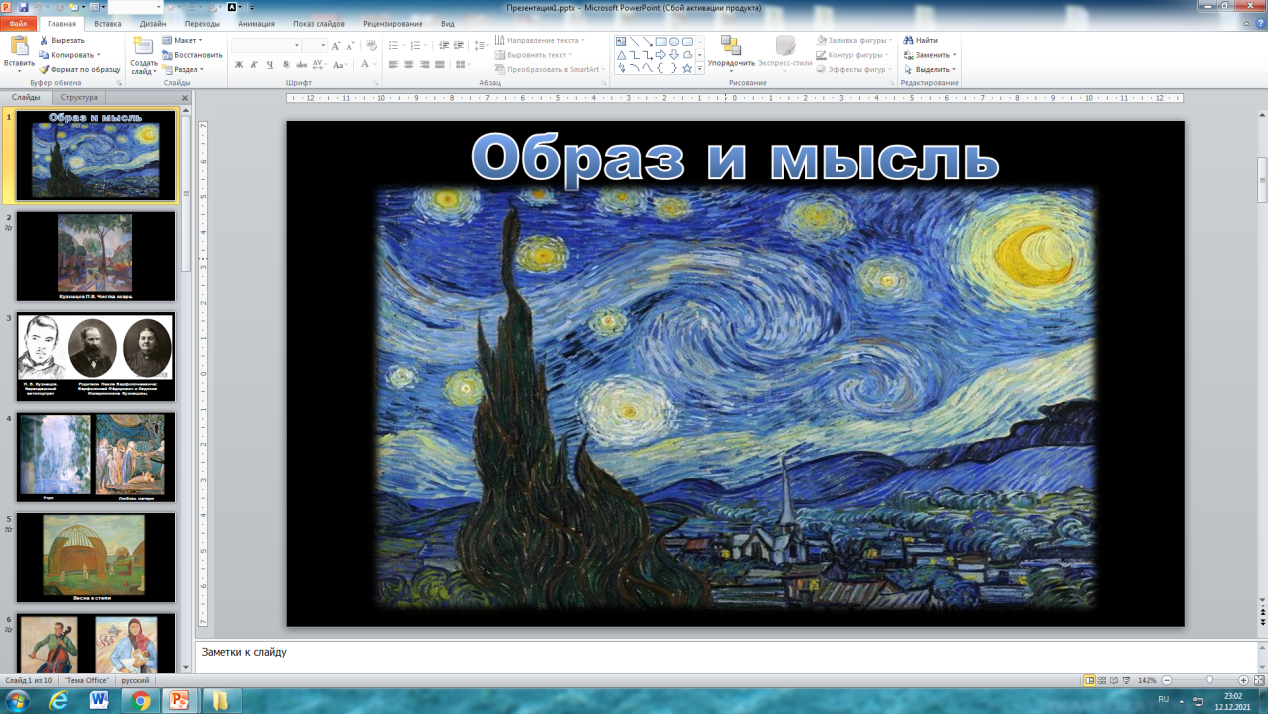 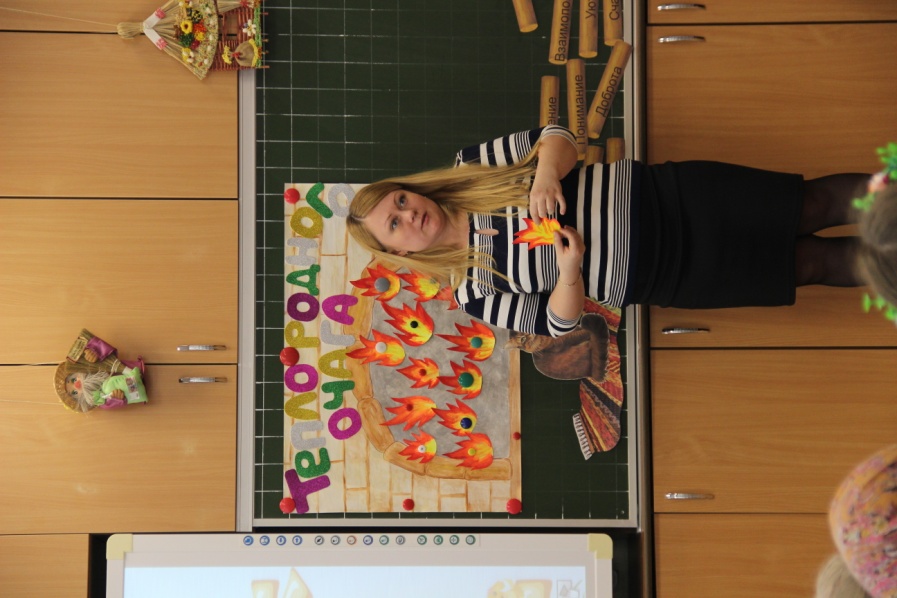 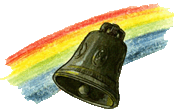 Азбука истоков
«Тепло родного очага»
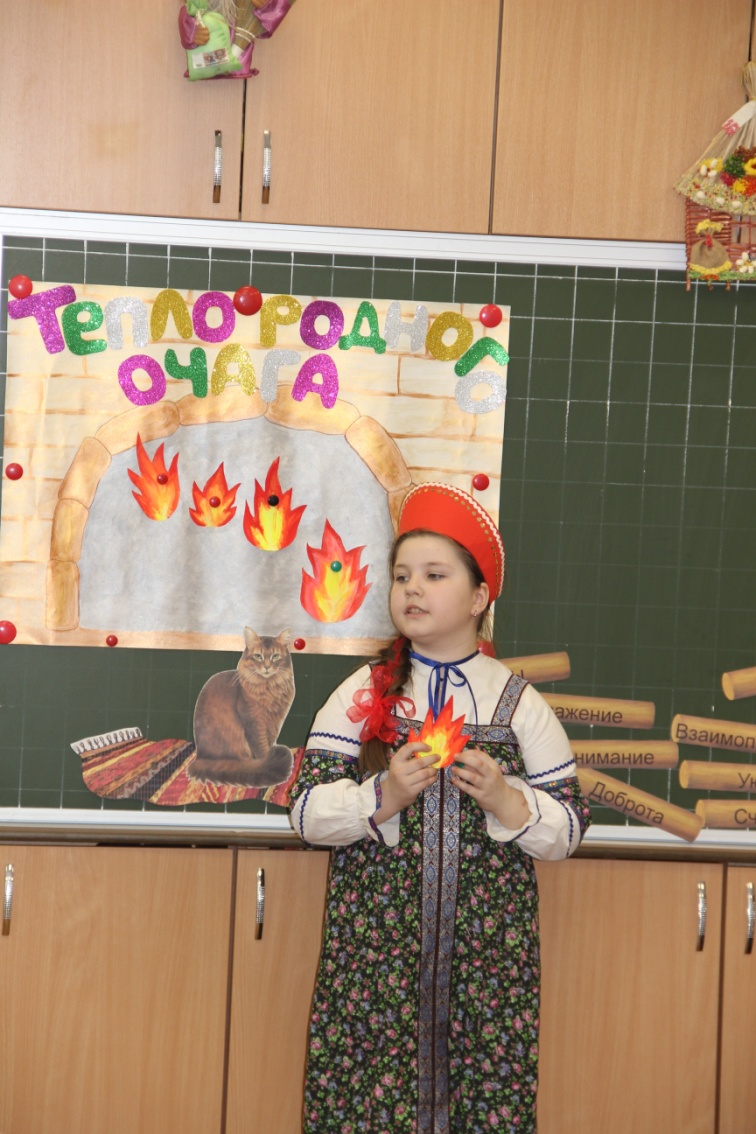 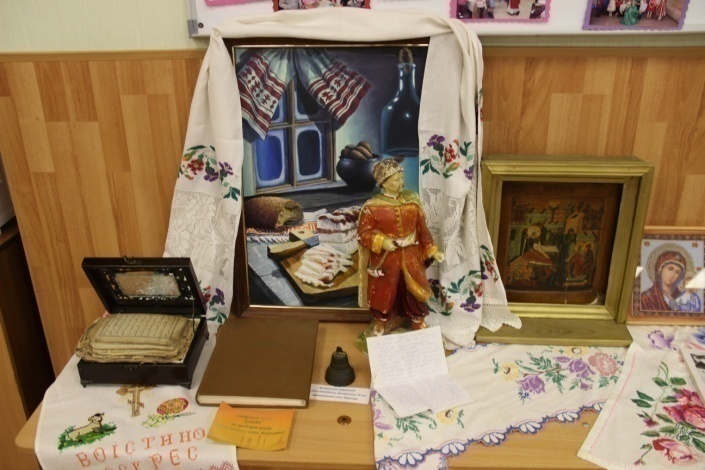 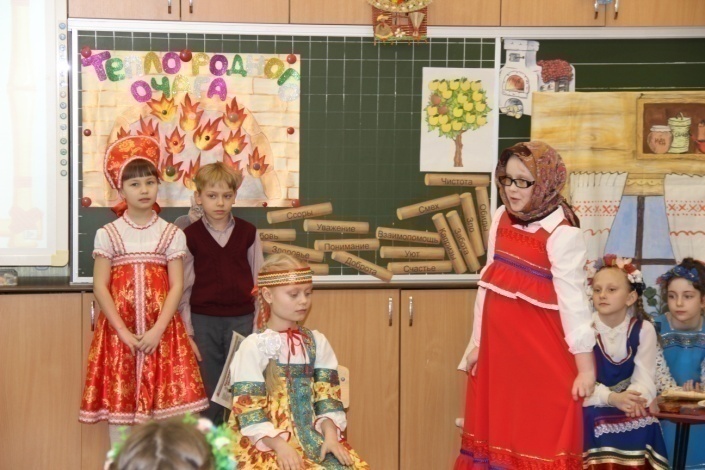 Взаимодействие с библиотеками
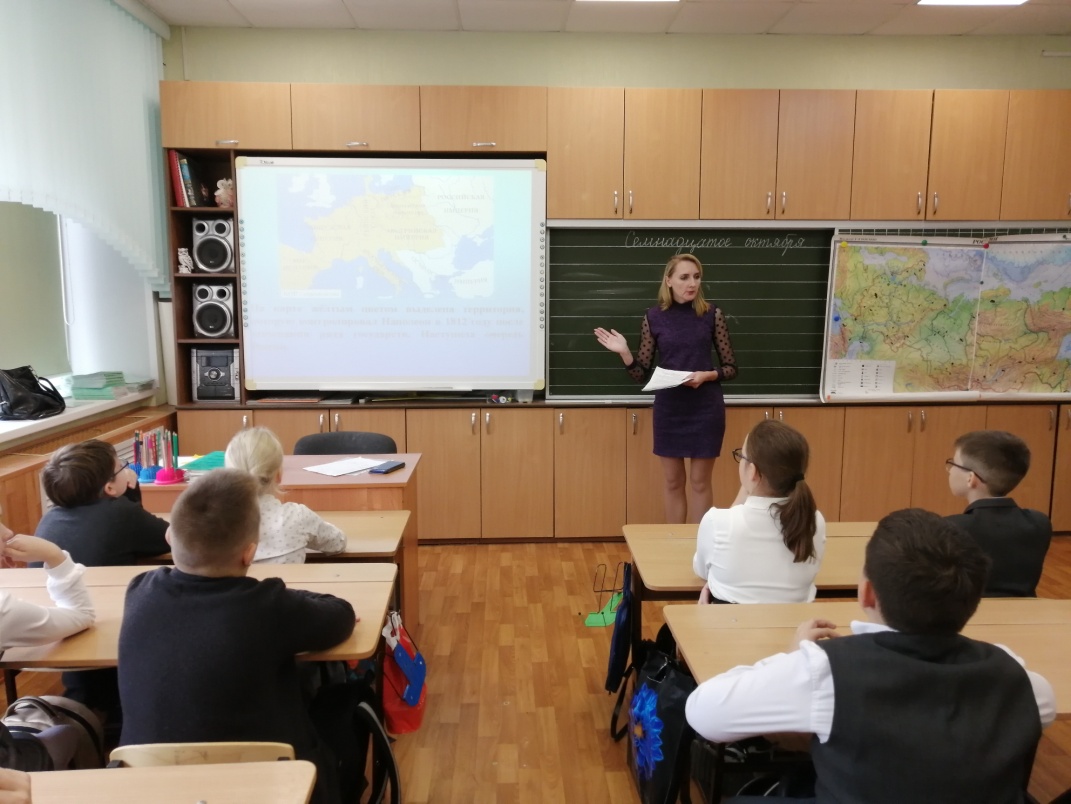 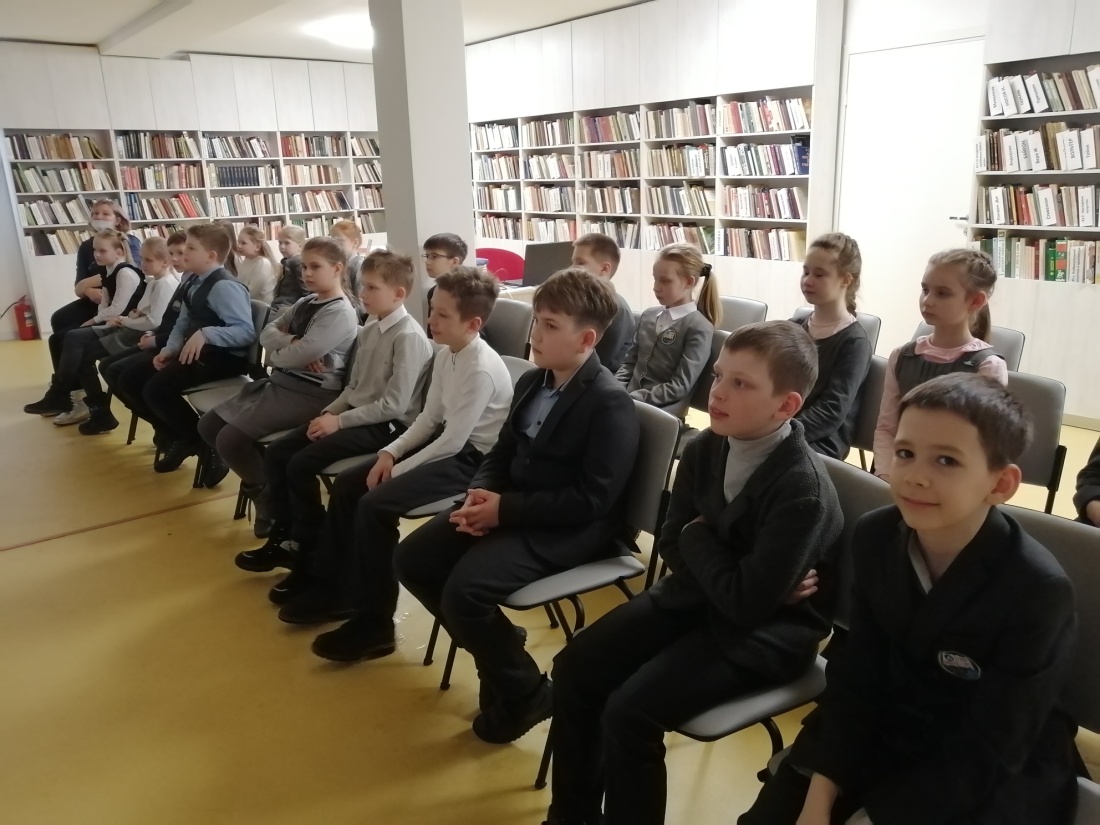 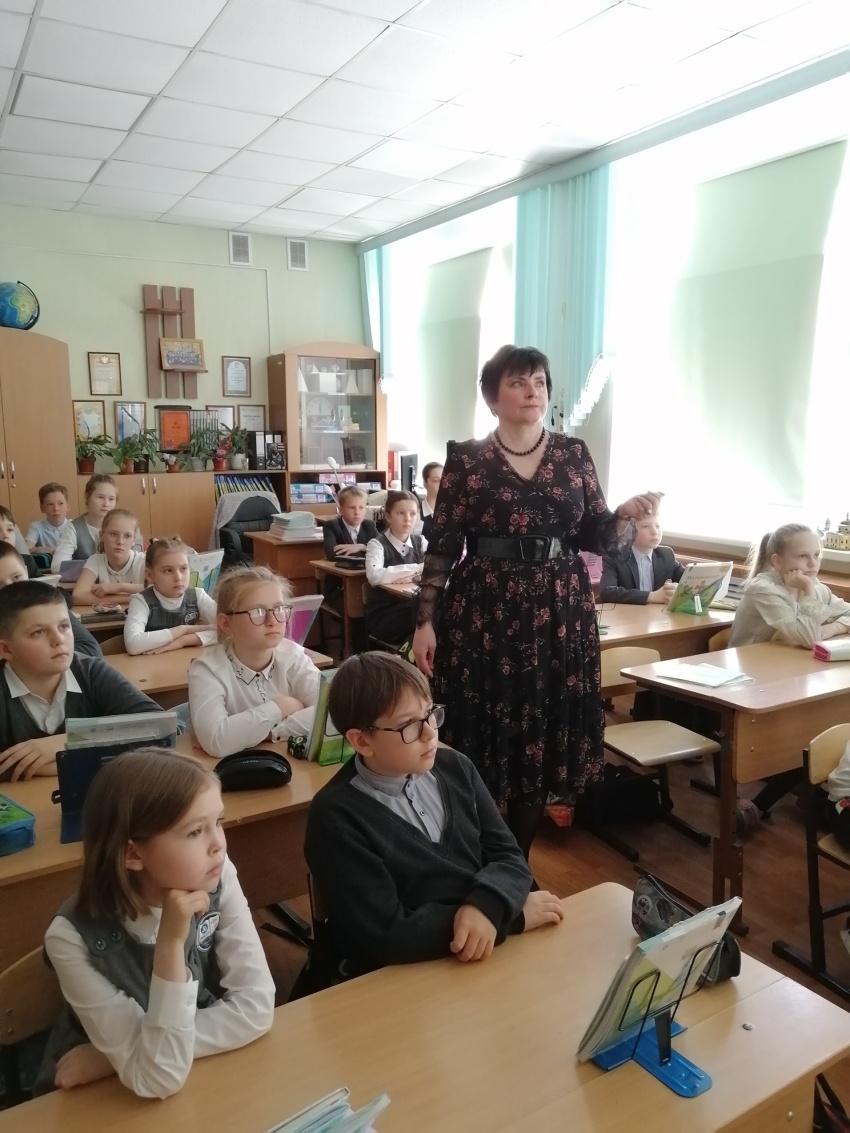 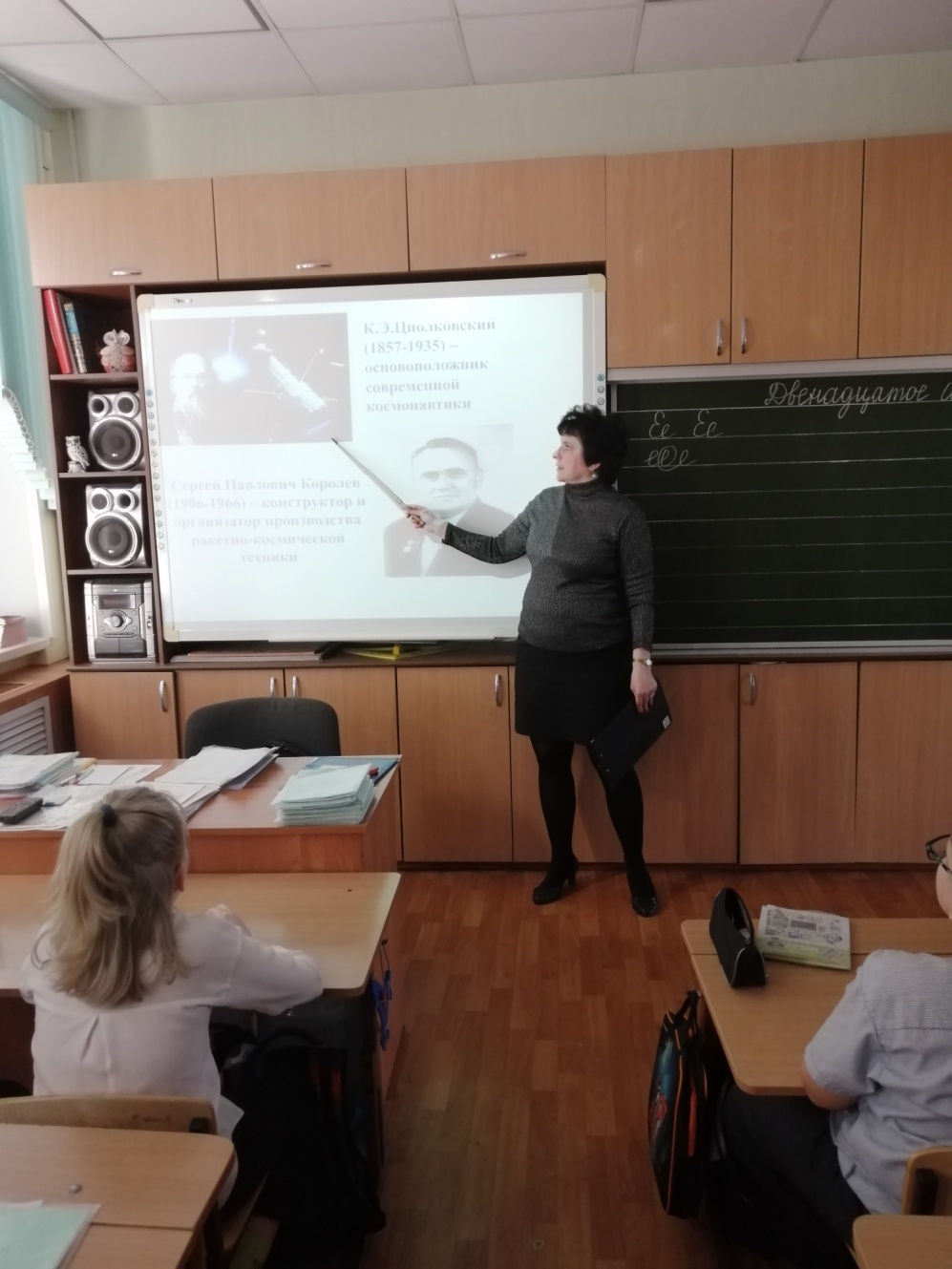 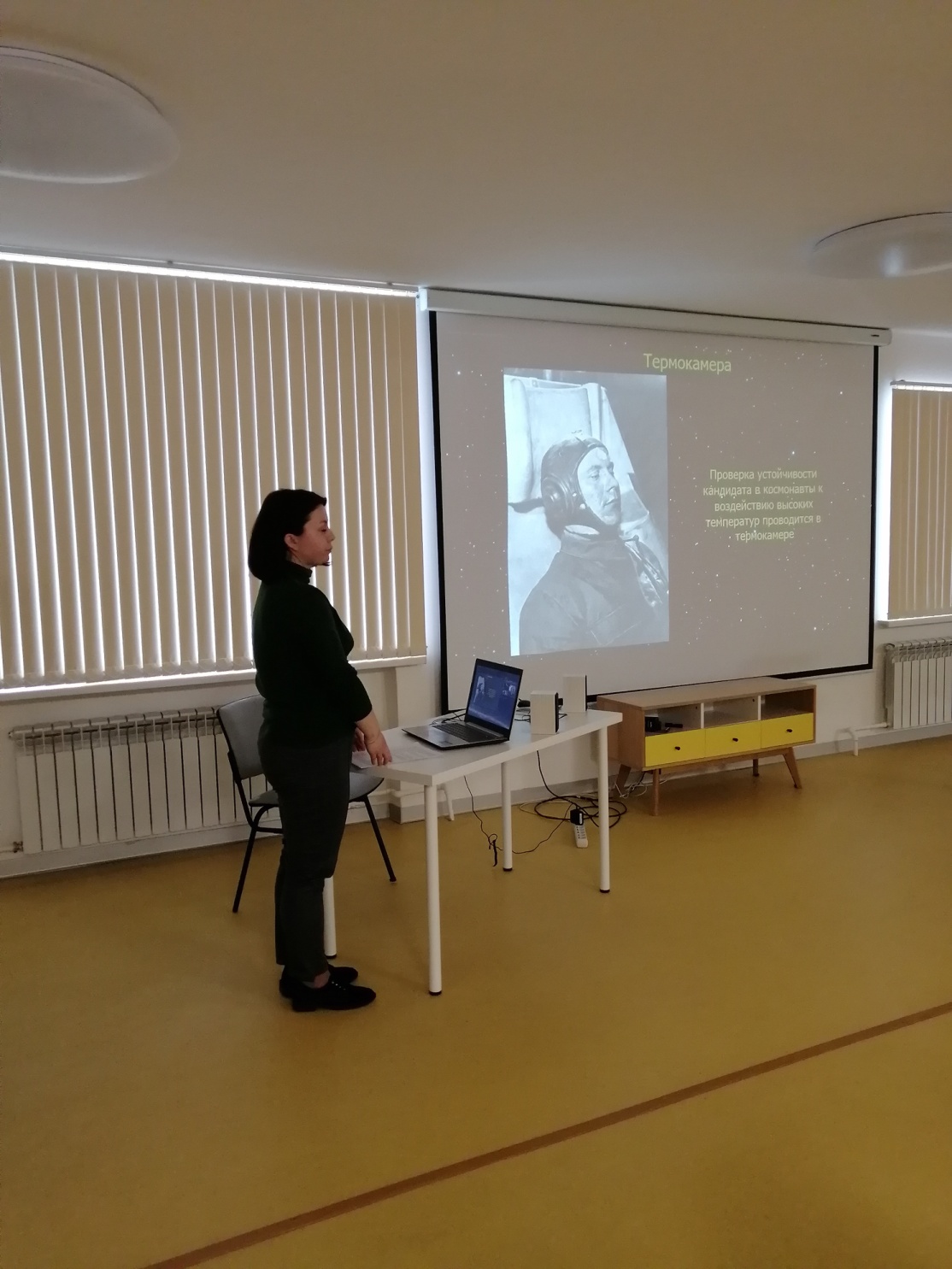 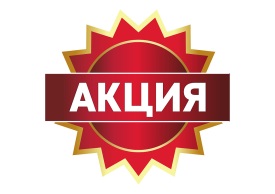 Акции - традиции
«Озеленение школьной территории»
«Мы за чистоту речи»
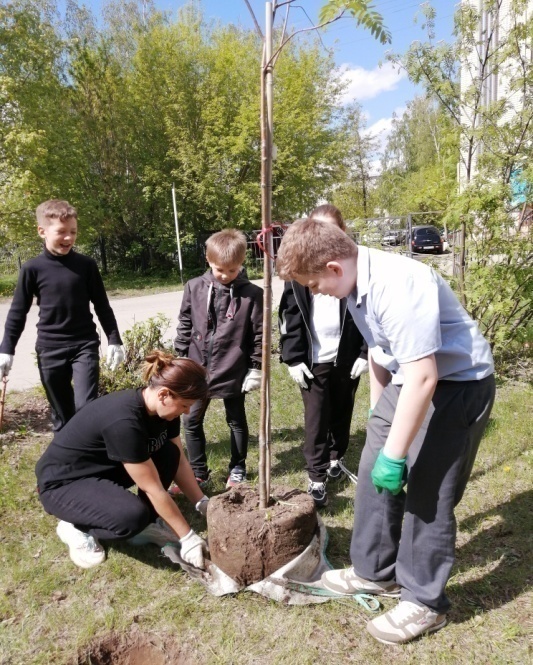 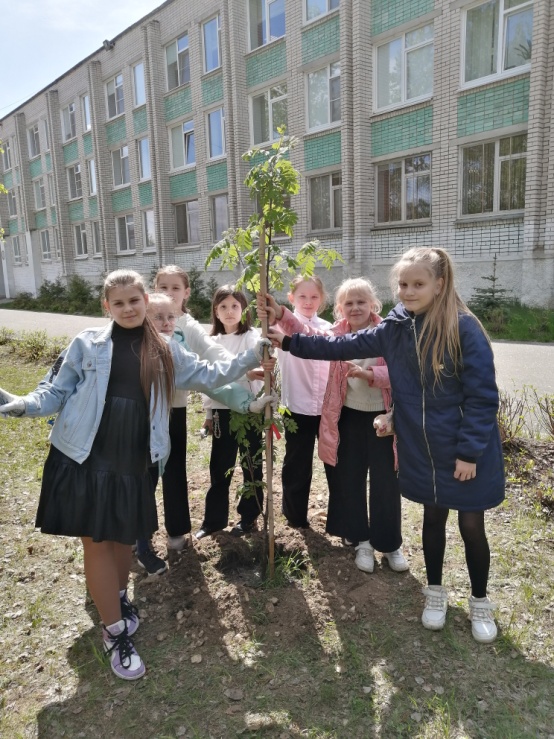 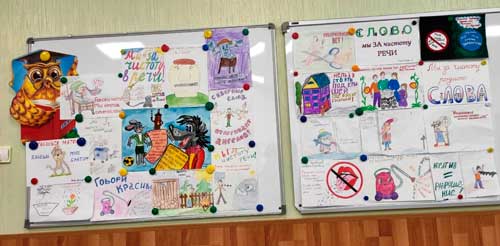 «Линейка памяти Анатолия Галчина» (Беслан)
«Бессмертный полк»
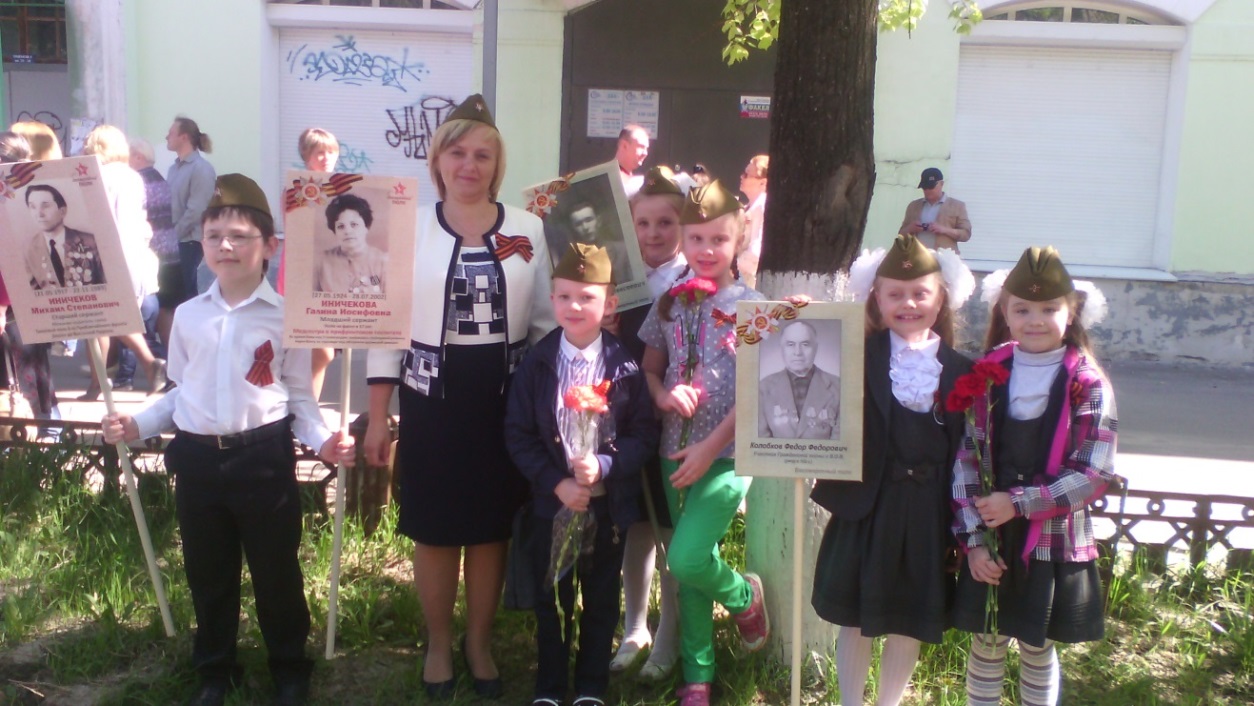 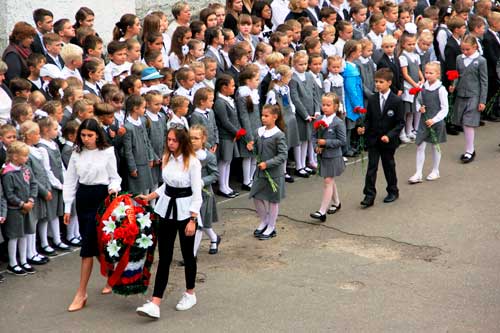 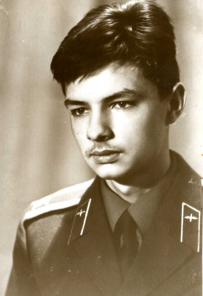 Социальные проекты
Проект «Коробка храбрости»
(помощь больным детям)
Проект «Кормушка»
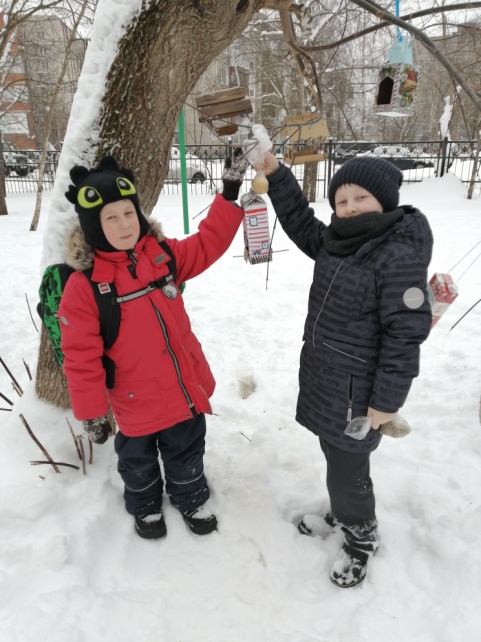 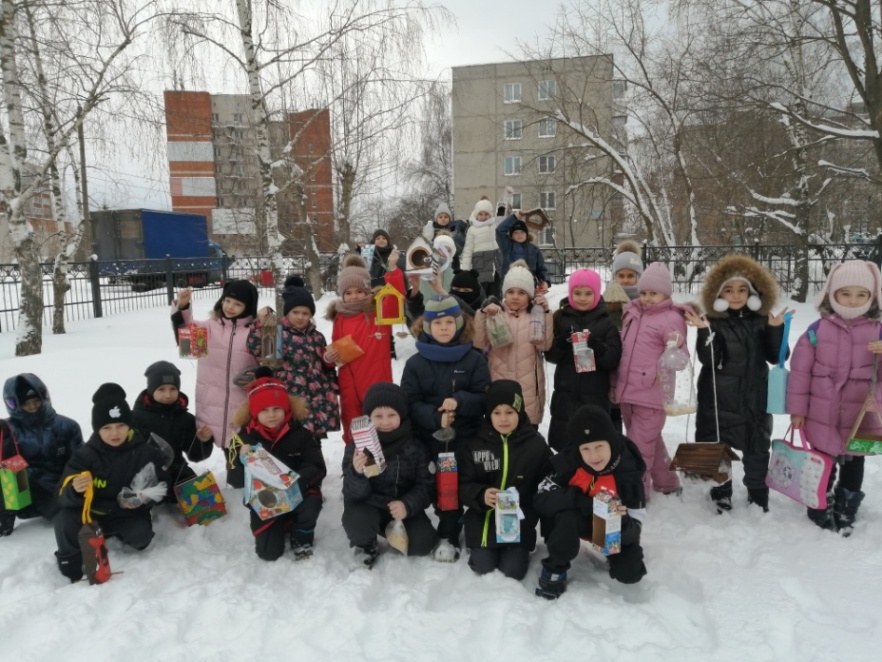 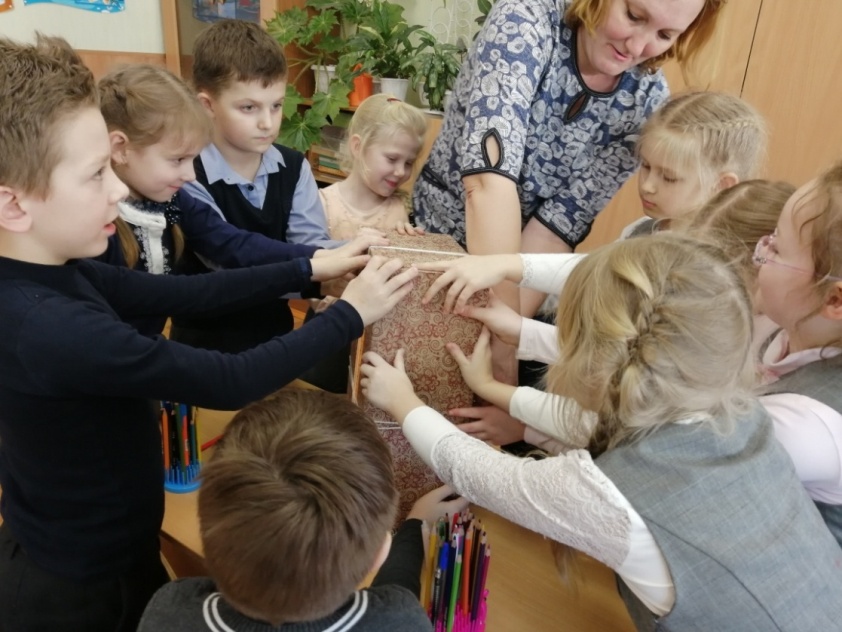 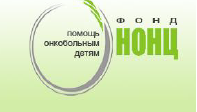 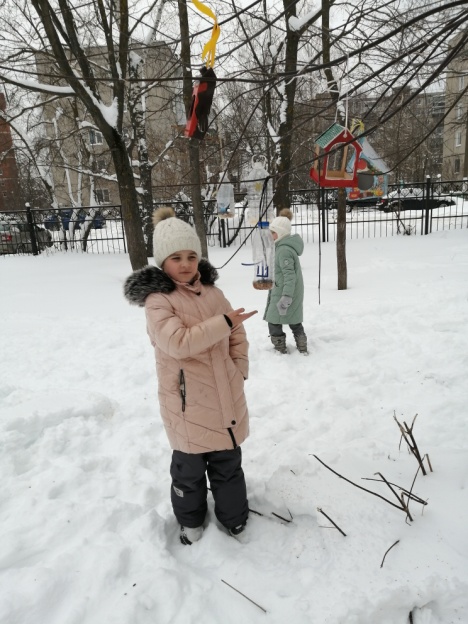 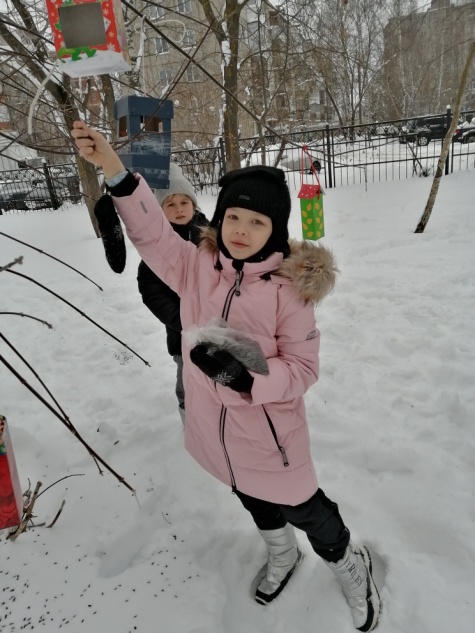 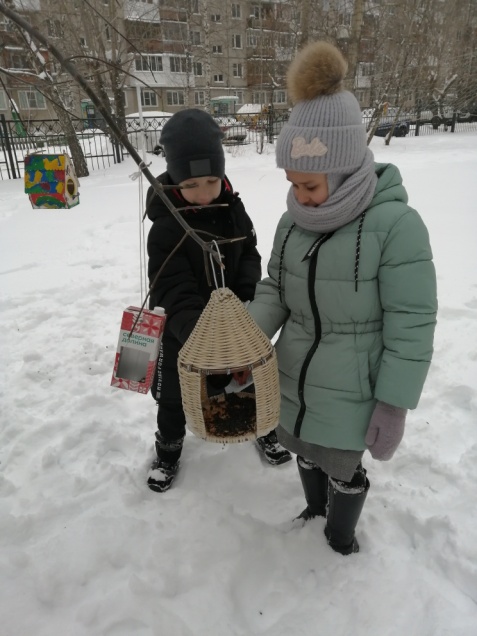 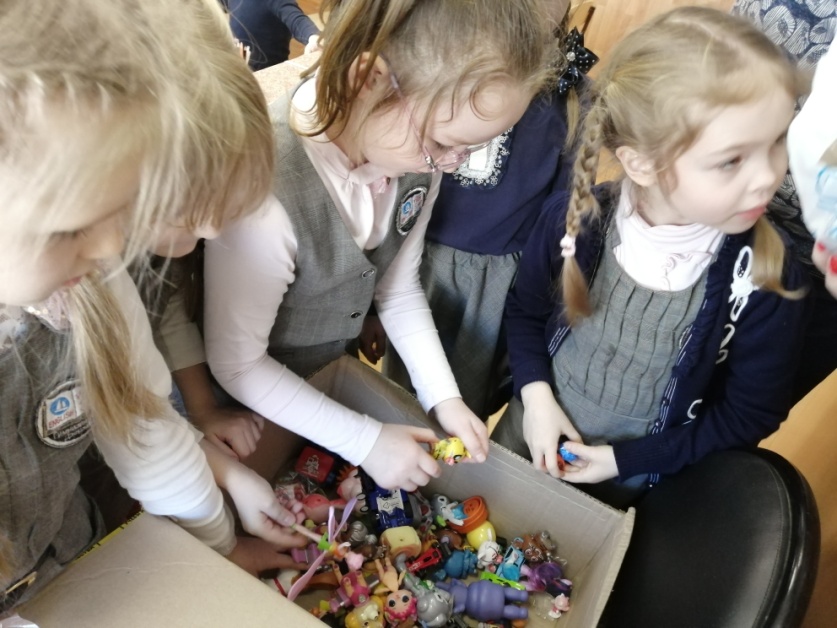 Социальные проекты
Концерт в центре социальной реабилитации "Витязь"
Проект «Герои в моей семье»
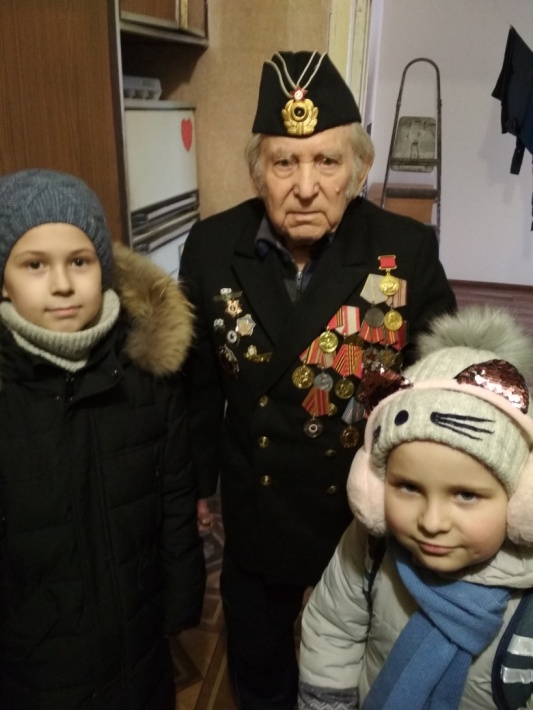 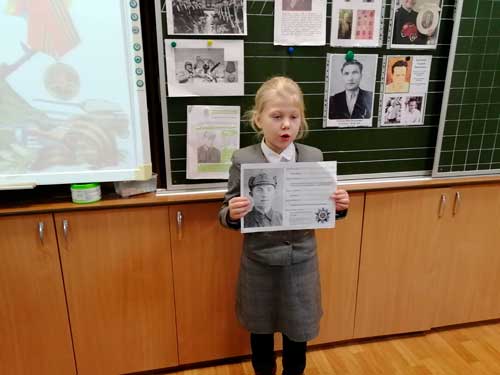 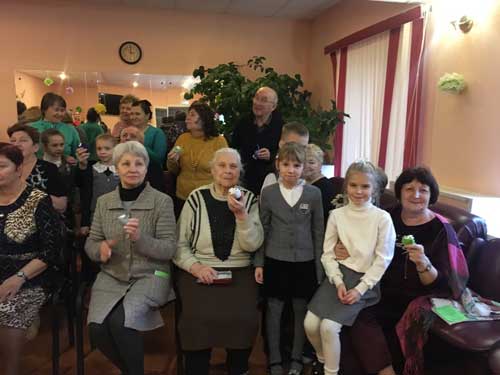 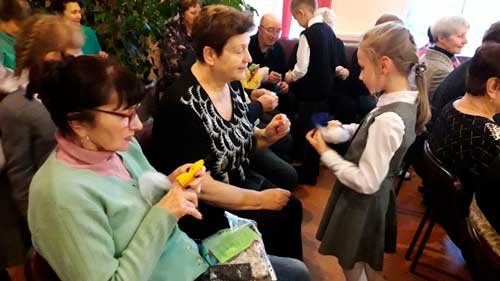 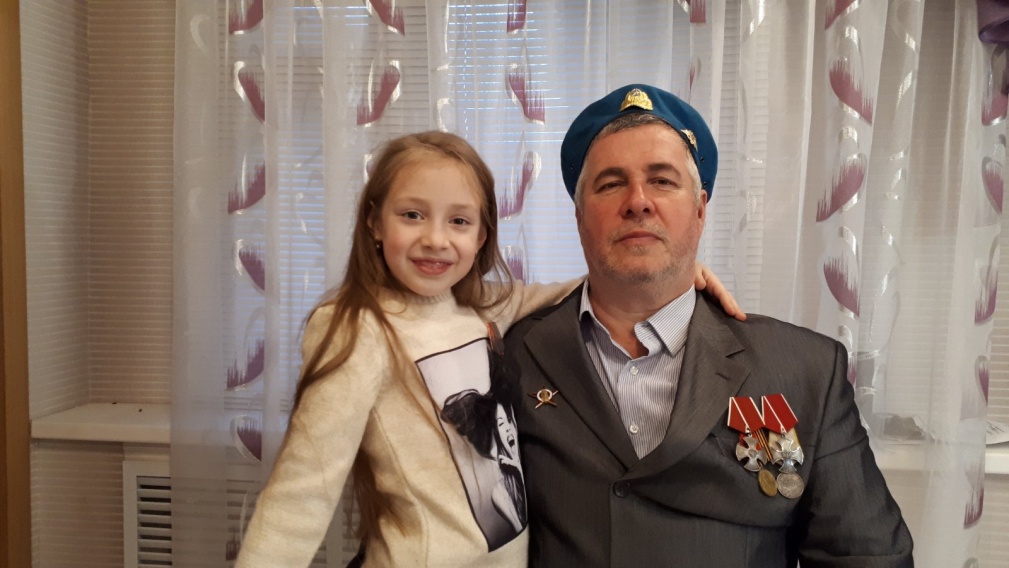 Проекты-исследования
Проект «Создание пластилинового мультфильма«Семь чудес города Дзержинска», посв. 90-летию города) »
Проект «Нижегородские промыслы»
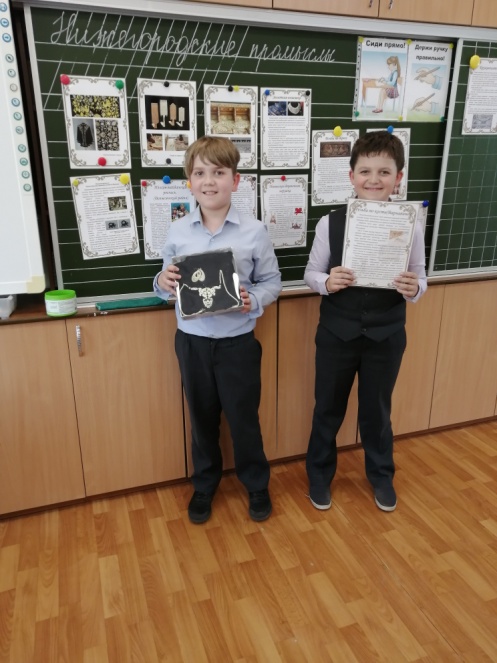 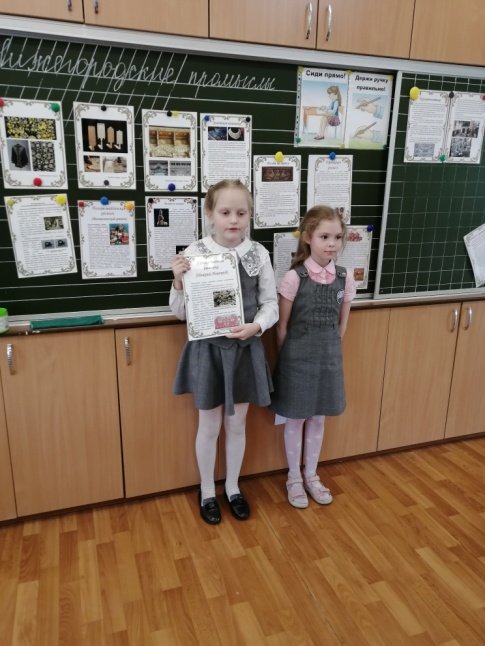 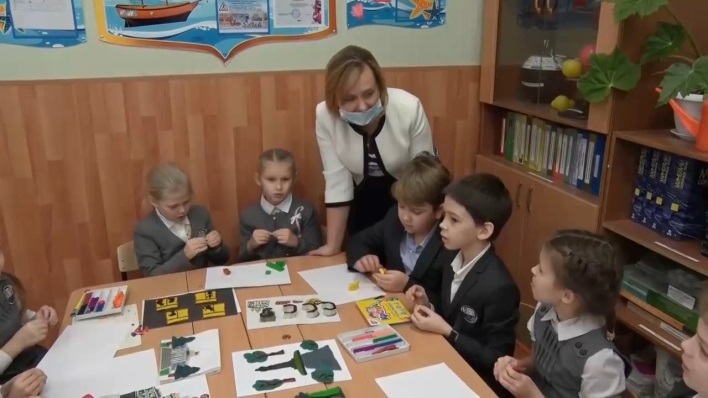 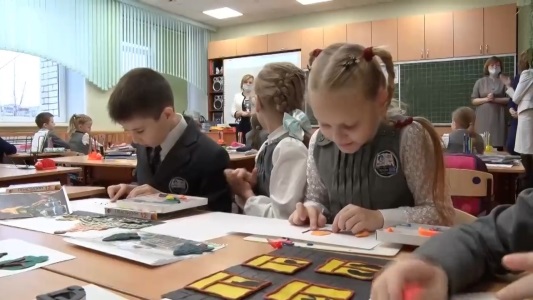 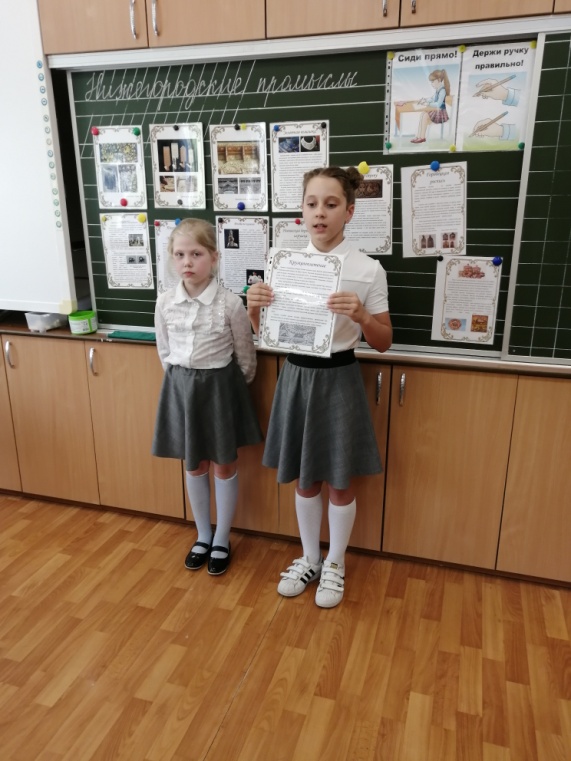 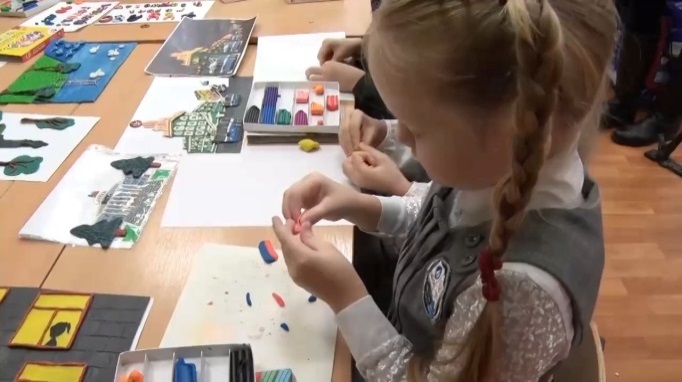 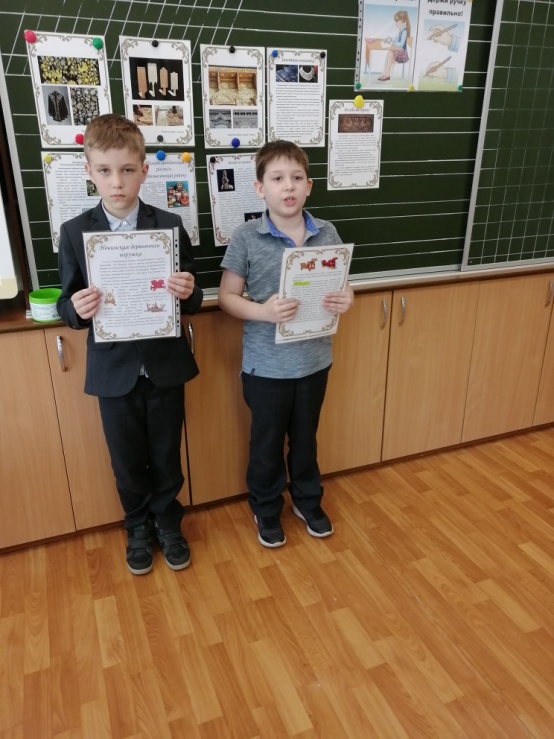 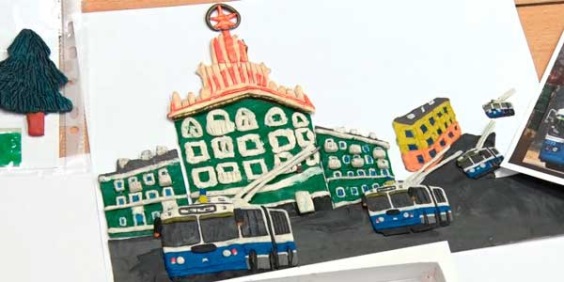 https://dzertv.ru/plastilinovyj-dzerzhinsk-vtoroklassniki-snyali-multfilm-o-rodnom-gorode/, https://vk.com/wall-131971229_83396
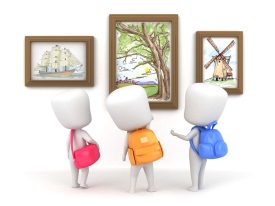 Проект «Моя семья»
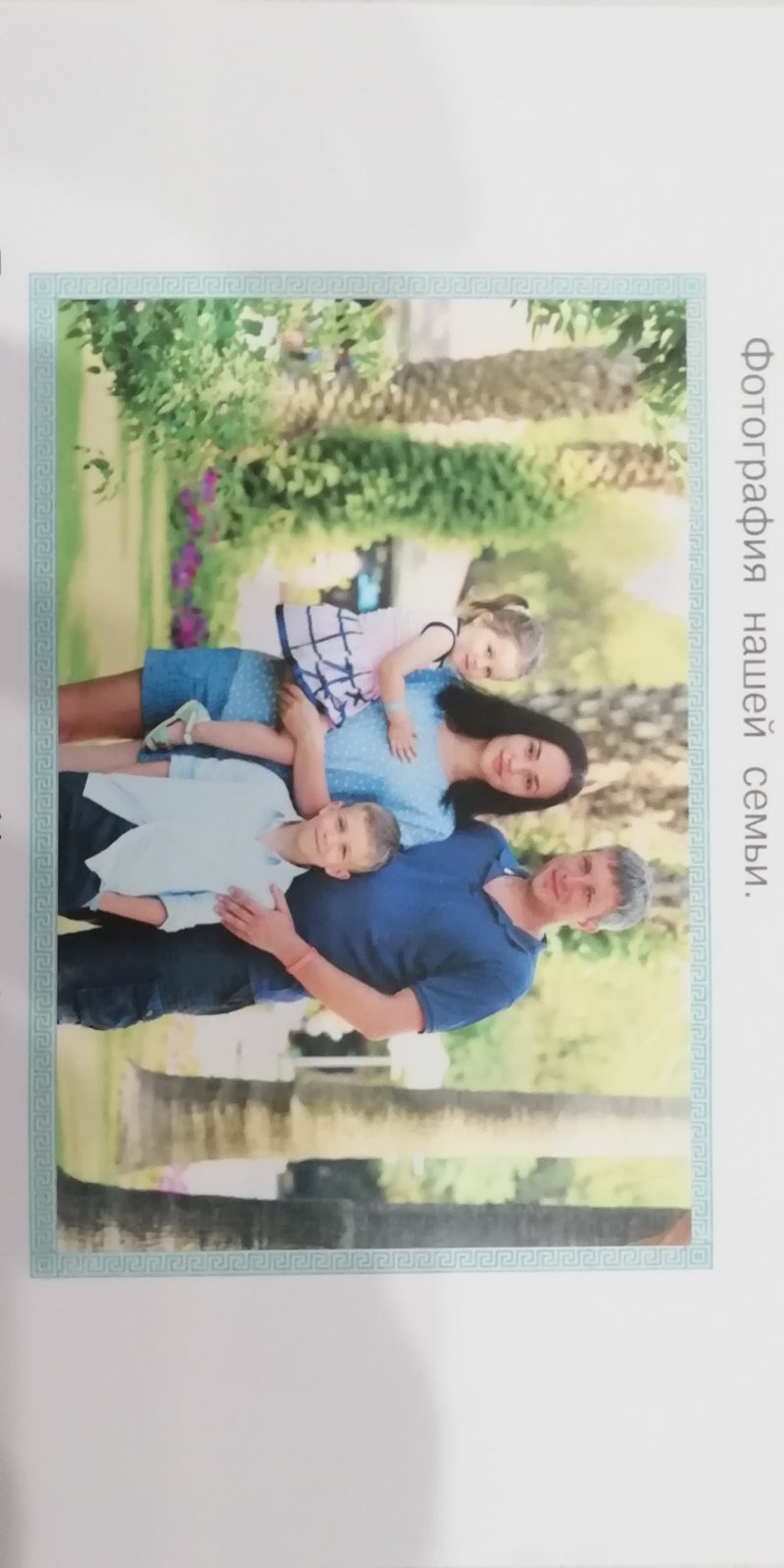 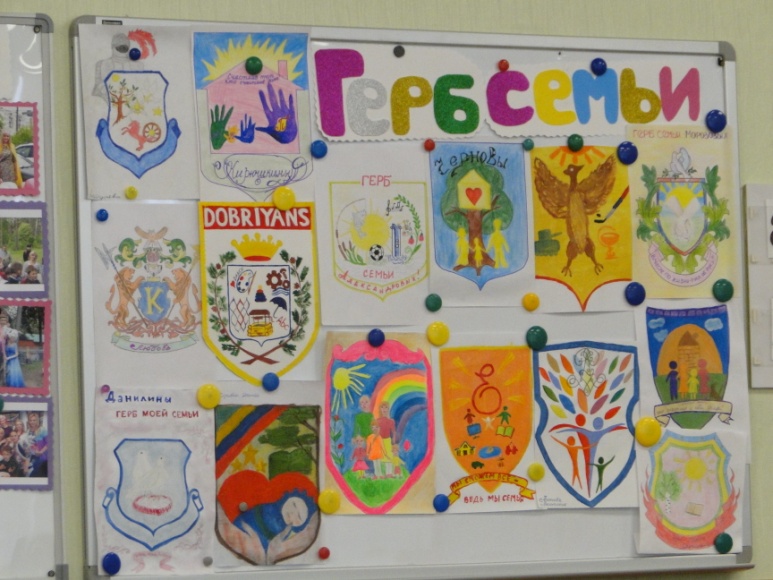 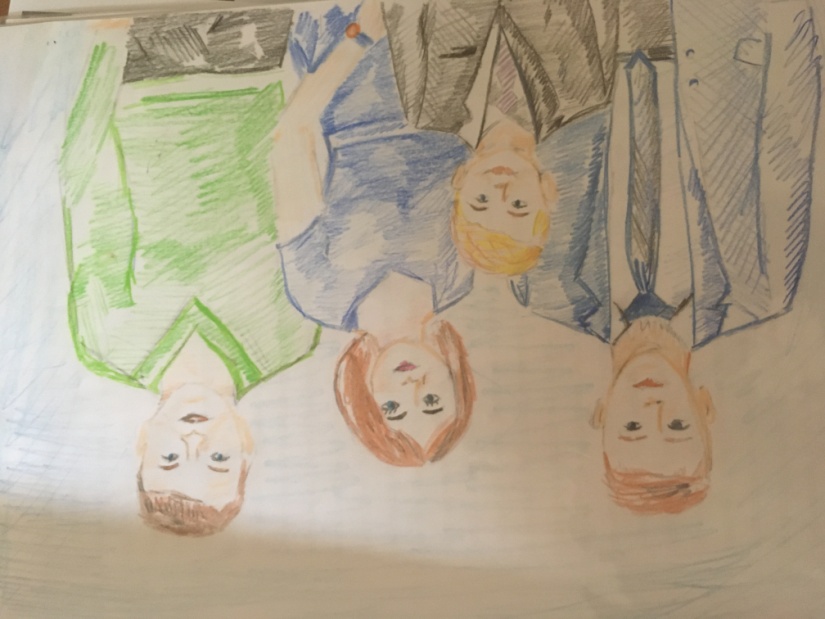 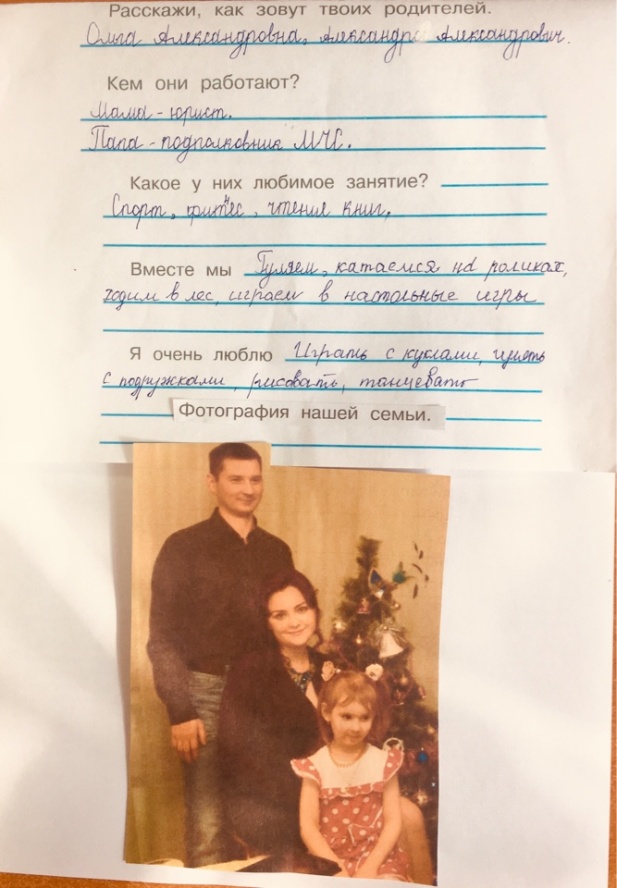 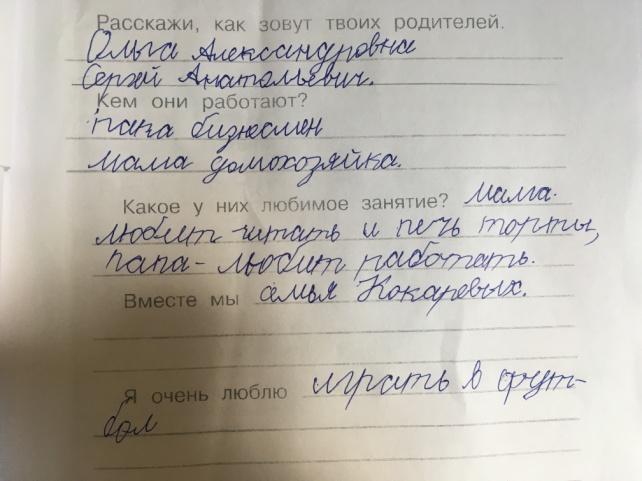 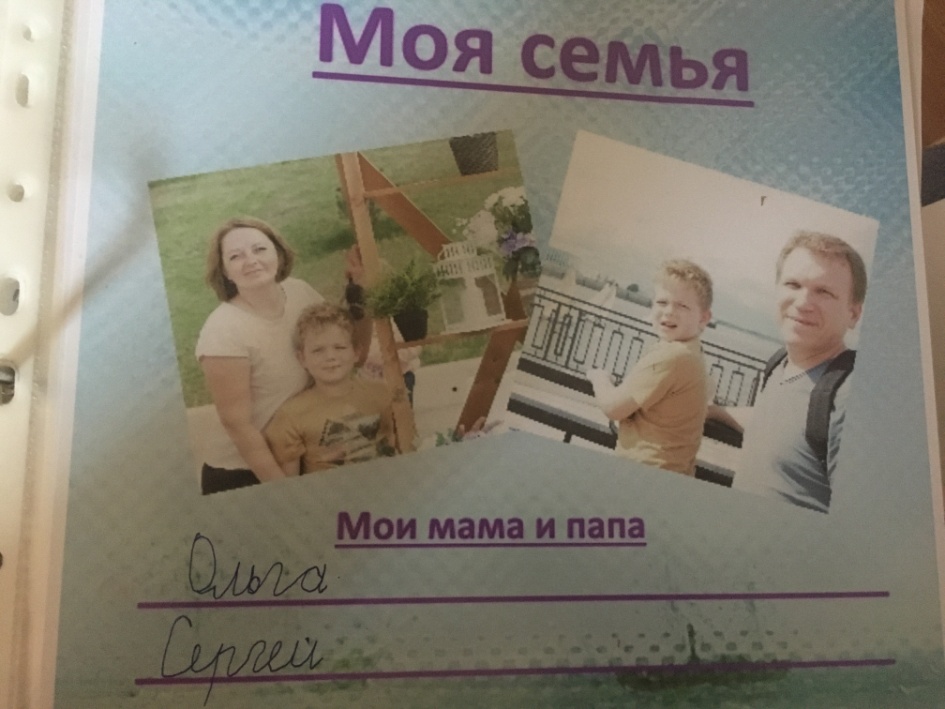 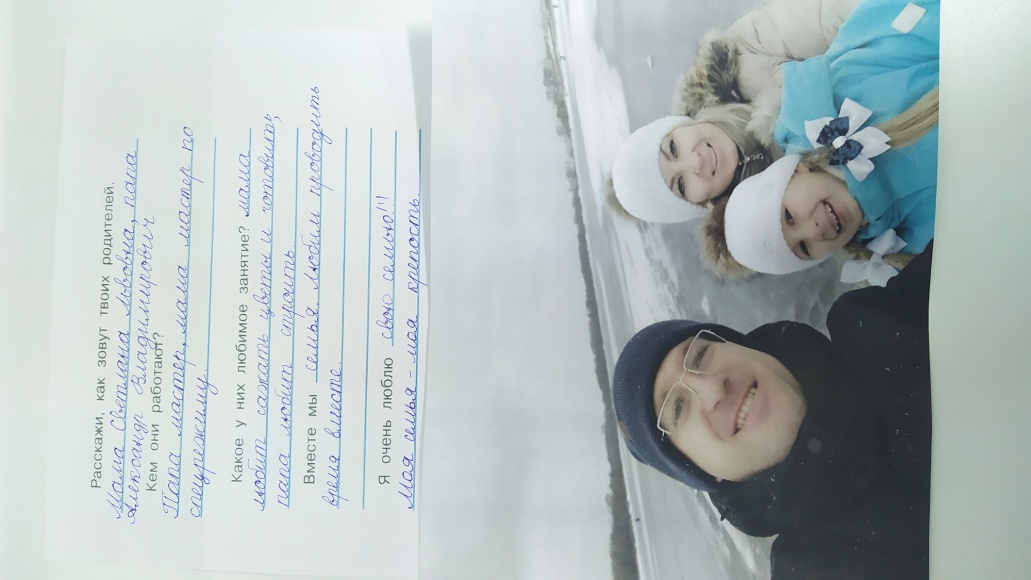 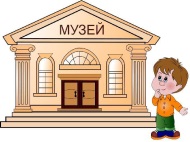 Посещение музеев
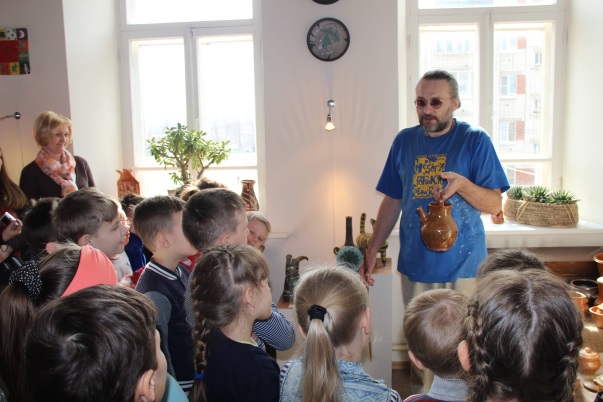 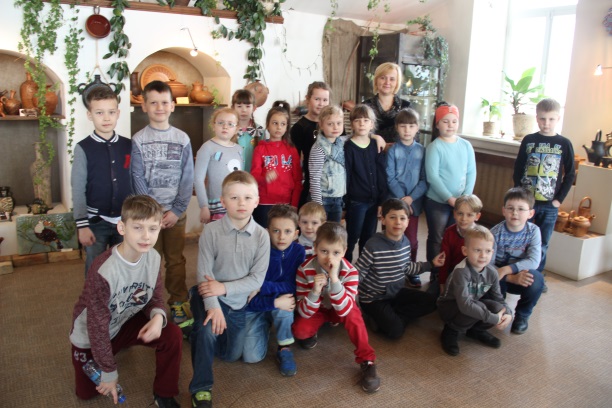 Краеведческий музей (Дзержинск)
Дендрарий (Дзержинск)
Областные: 
«Усадьба Рукавишниковых» (Нижний Новгород)
«Музей Деревянного Зодчества»
«Нижегородский планетарий»
«Исторический музей» (Богородск) 
«Музей керамики» (Богородск) 
«Музей Самоваров» (Городец)
«Город Мастеров» (Городец) 
«Музей Городецкий пряник»
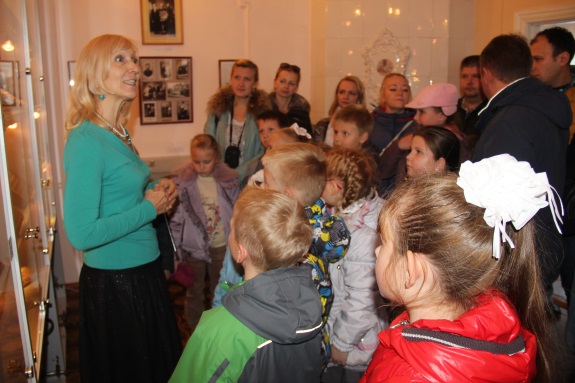 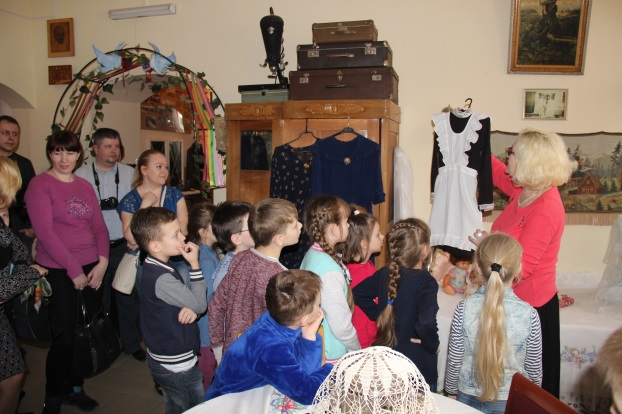 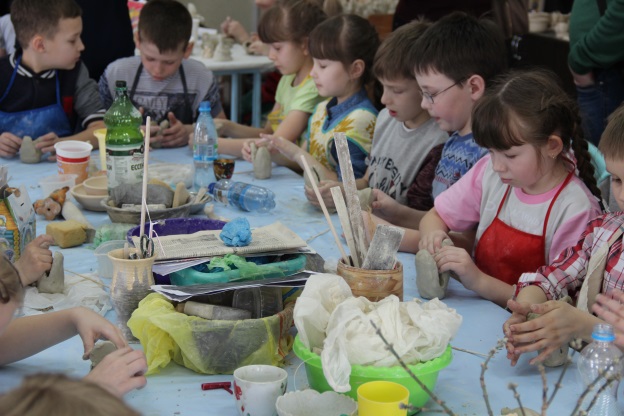 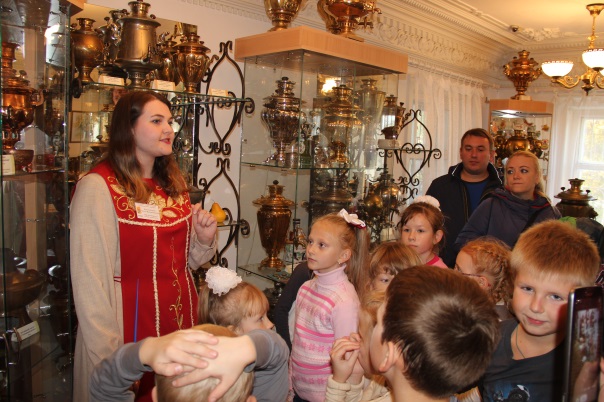 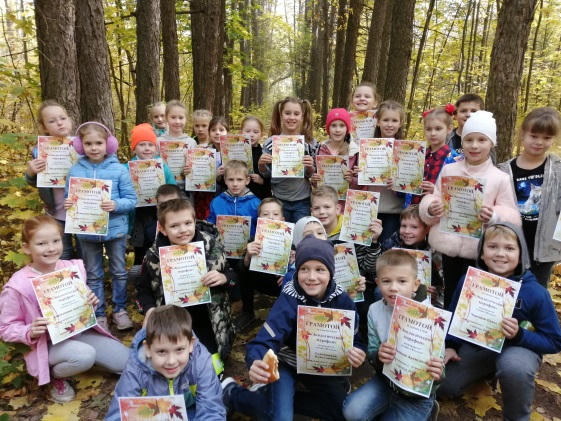 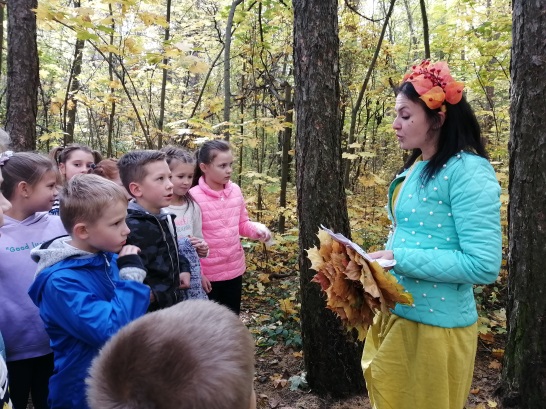 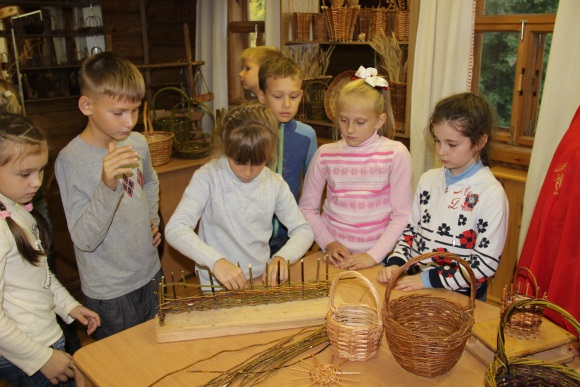 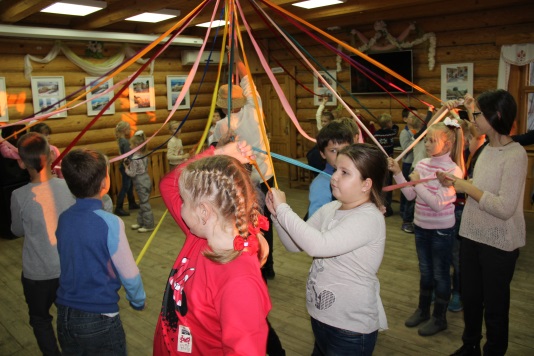 «Совместные экскурсии»
Экскурсия в г. Городец «Город мастеров»
Экскурсия в г. Богородск
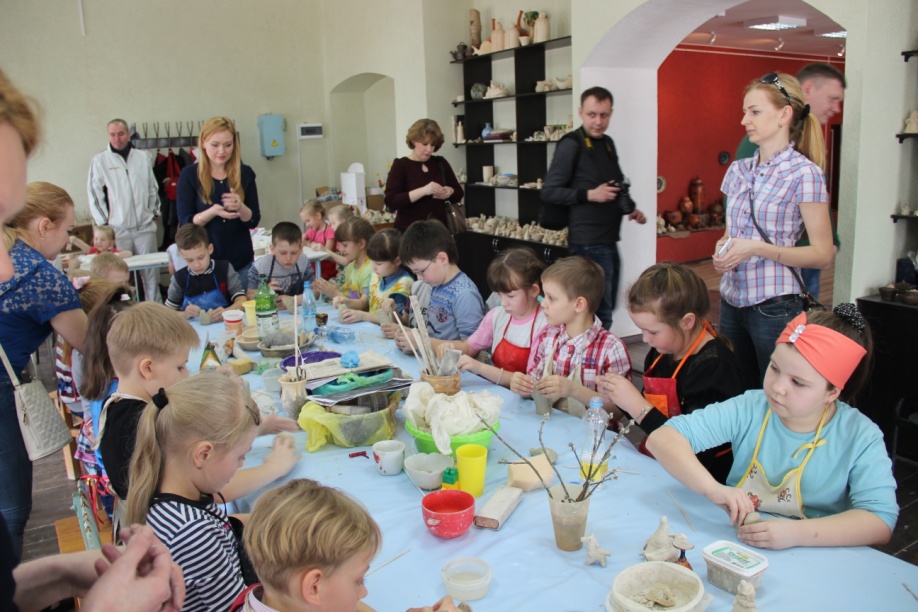 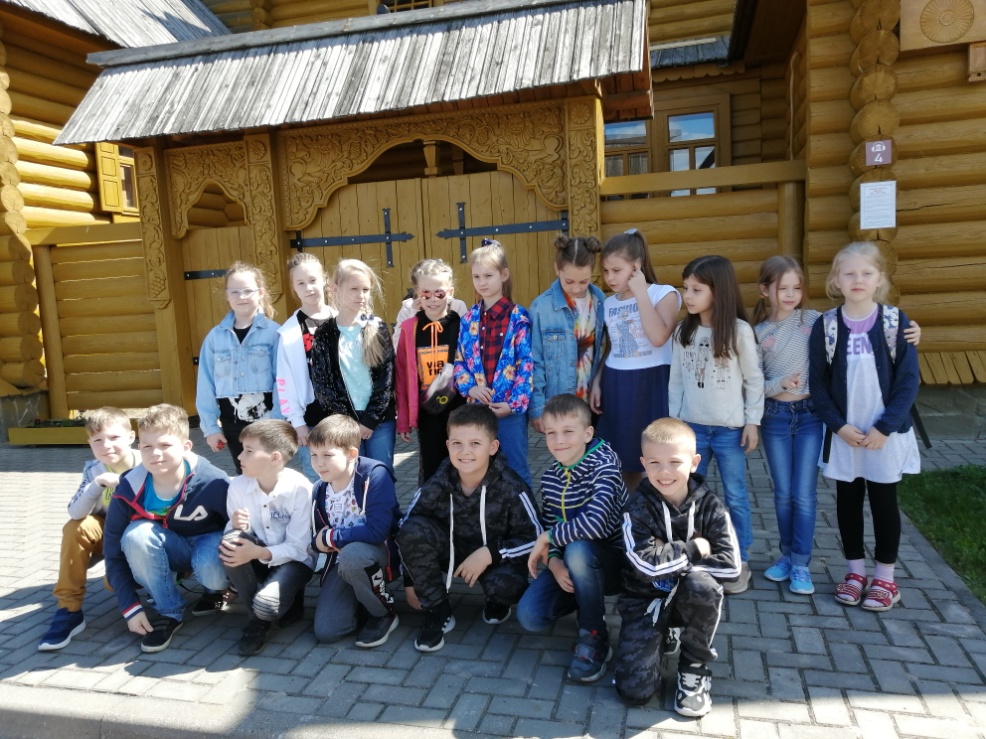 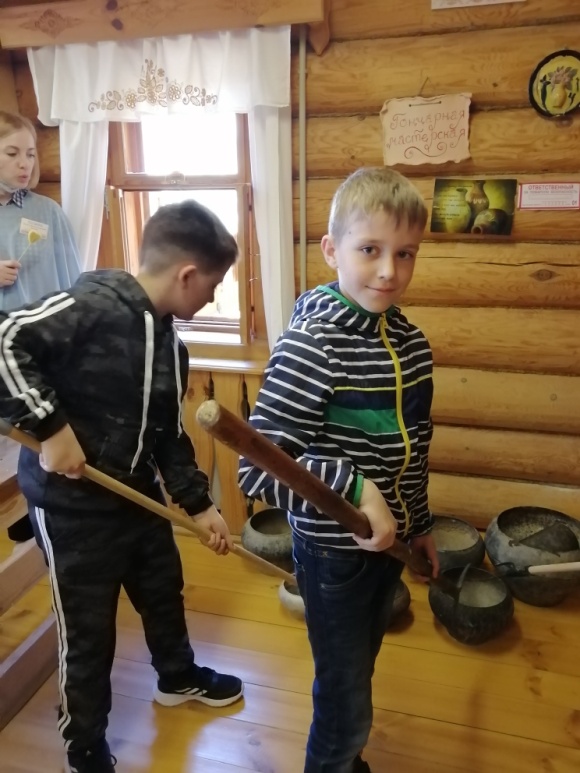 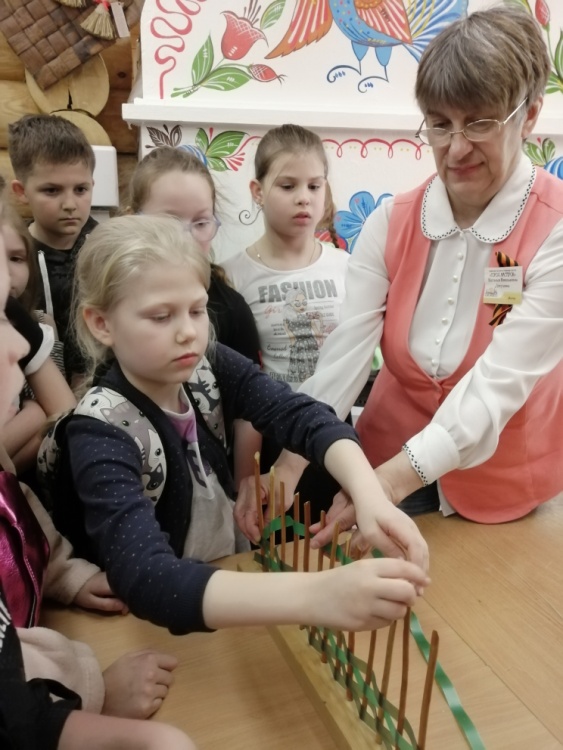 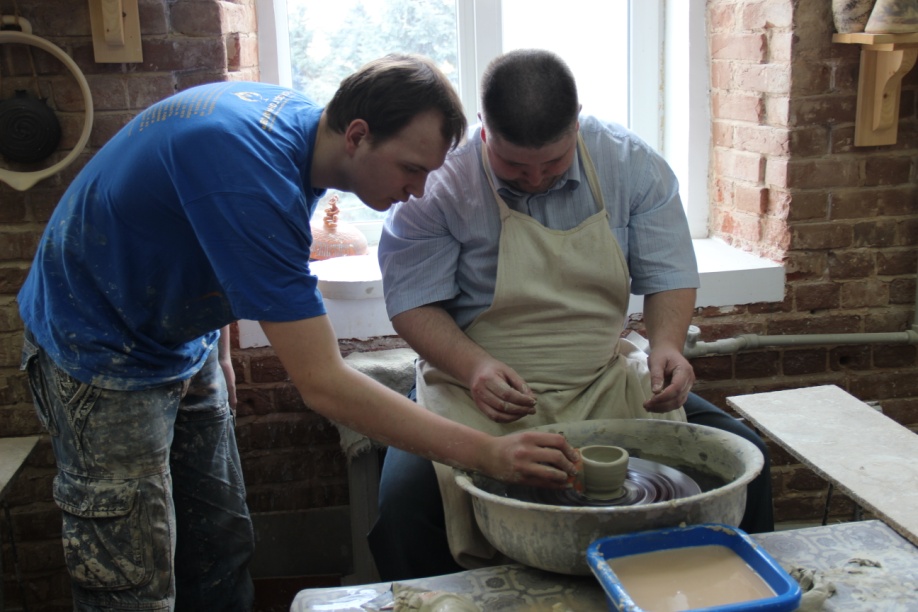 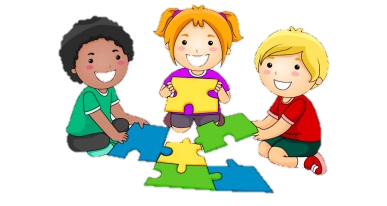 Игры, конкурсы
Игра «Что, где, когда?»
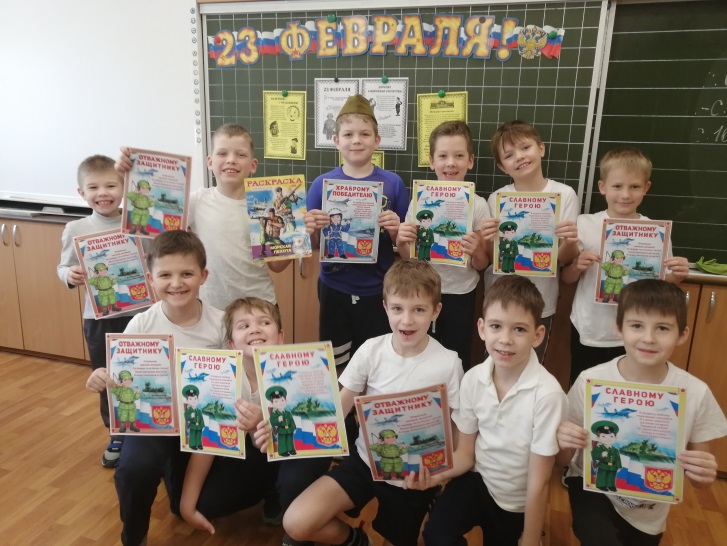 Экологическая игра
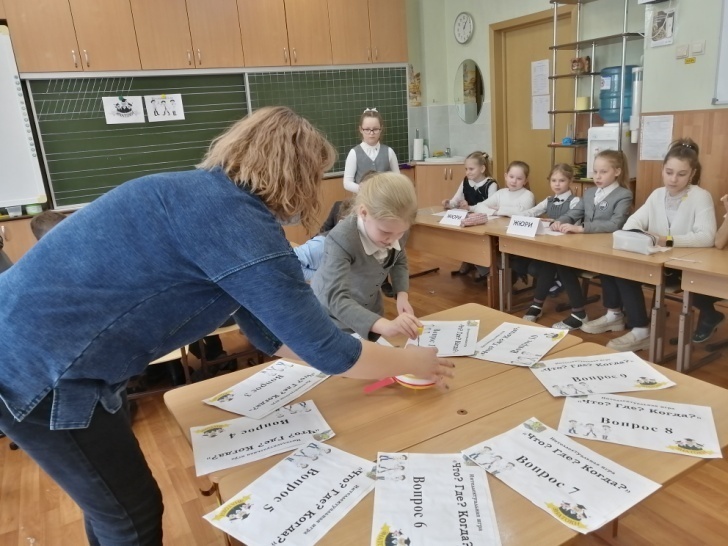 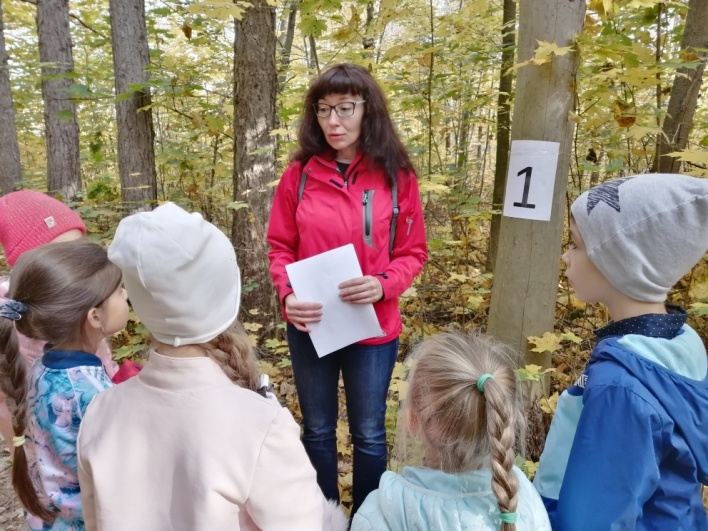 КВН «А ну-ка, мальчики!»
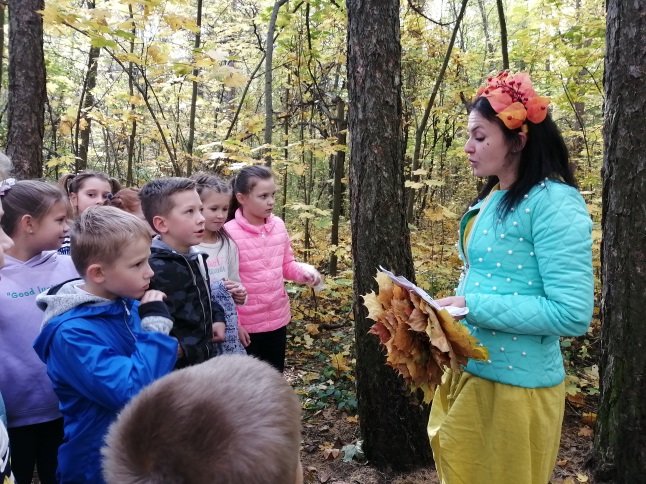 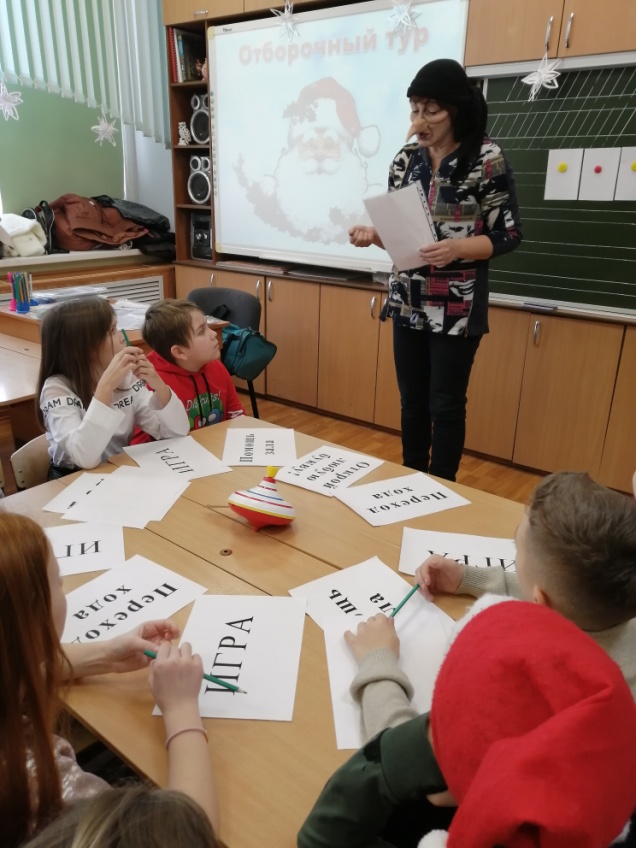 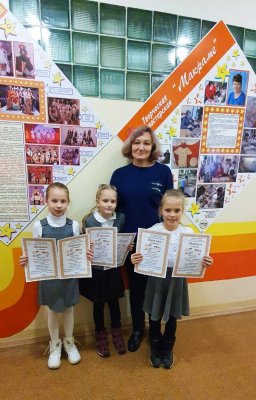 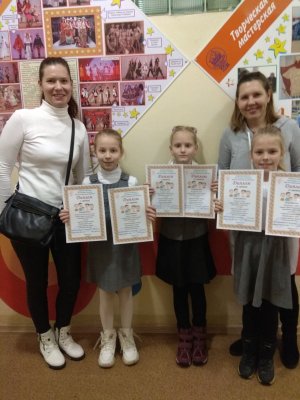 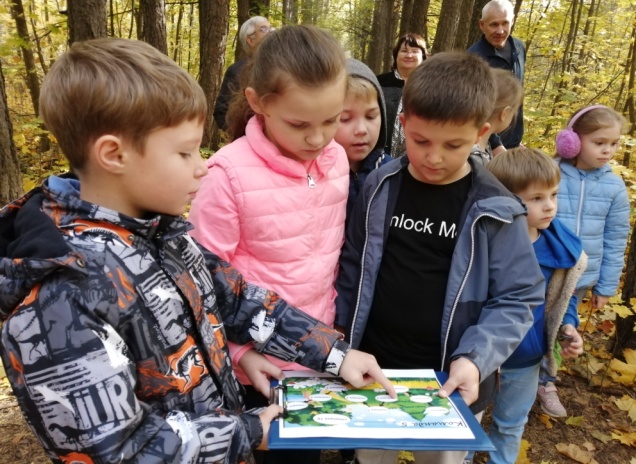 «Рукотворное чудо» (городской конкурс)
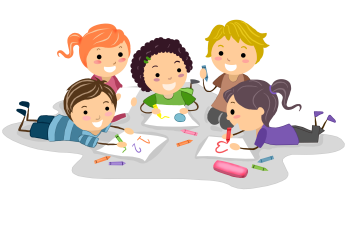 Мастер-классы
Валяние из шерсти
Роспись пряника
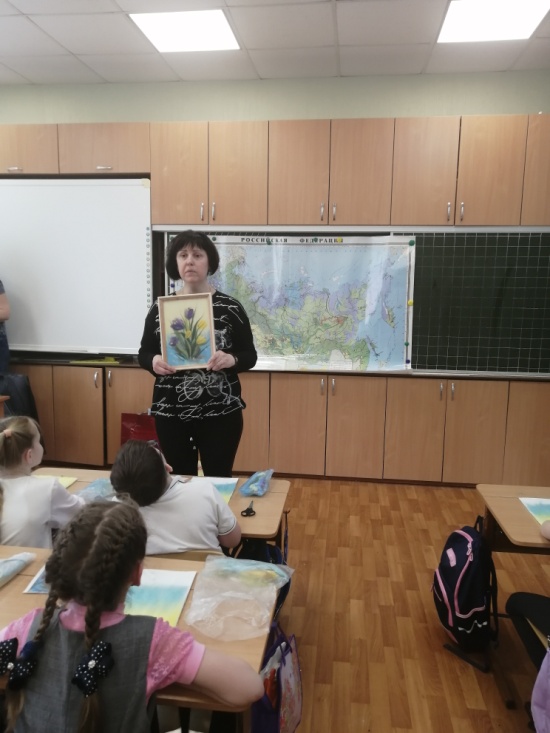 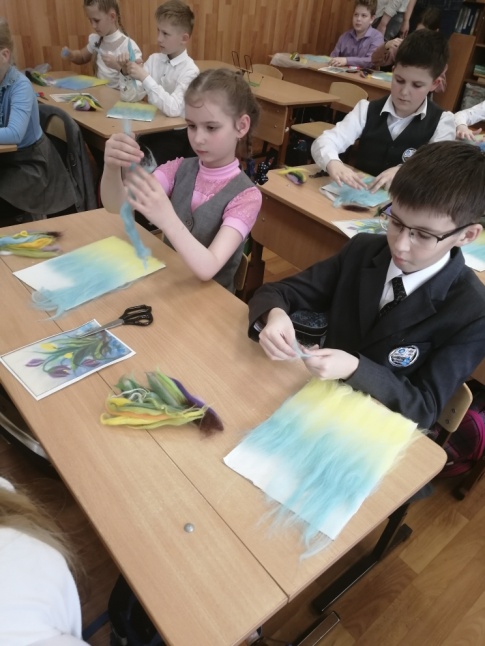 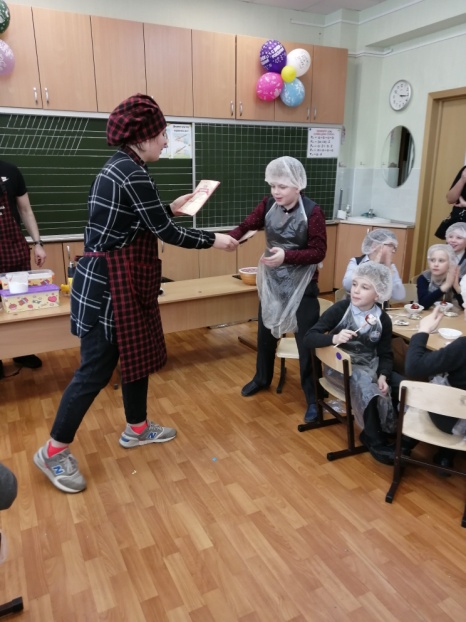 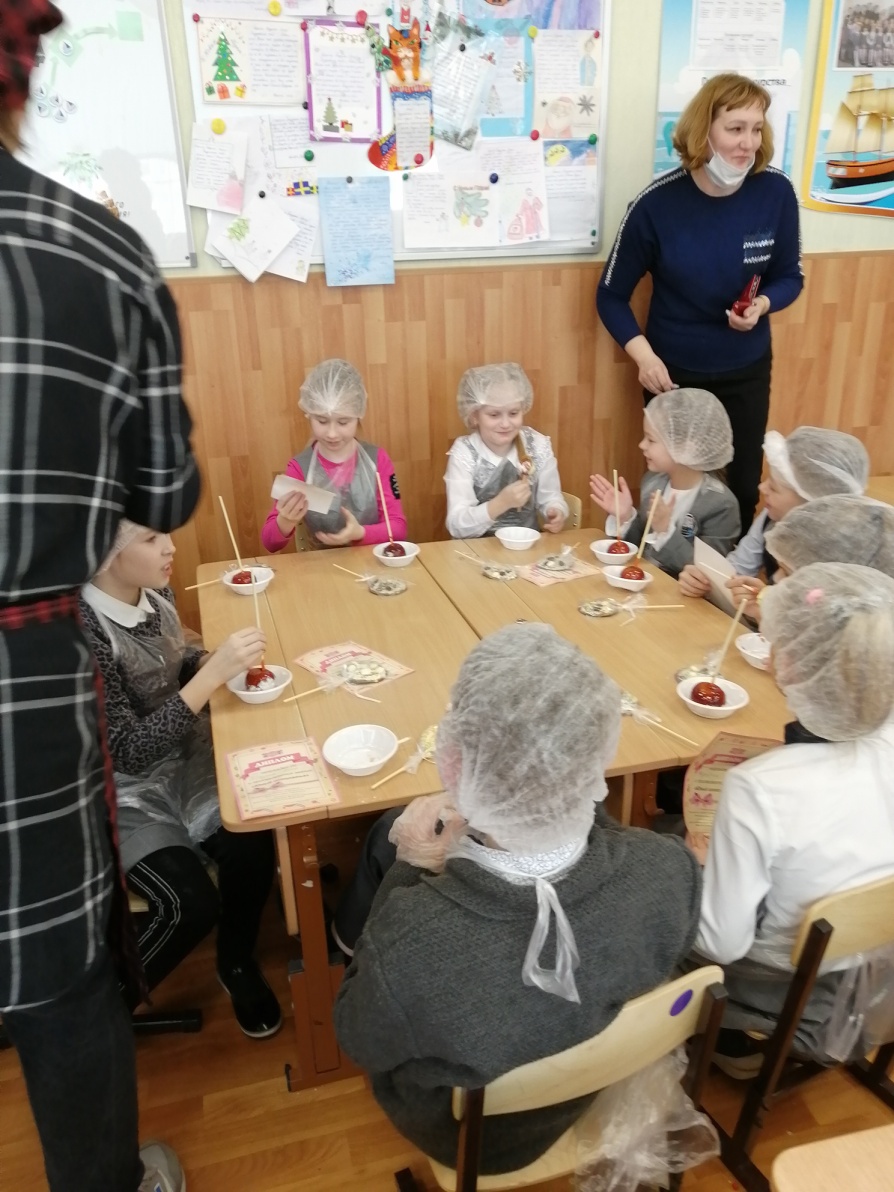 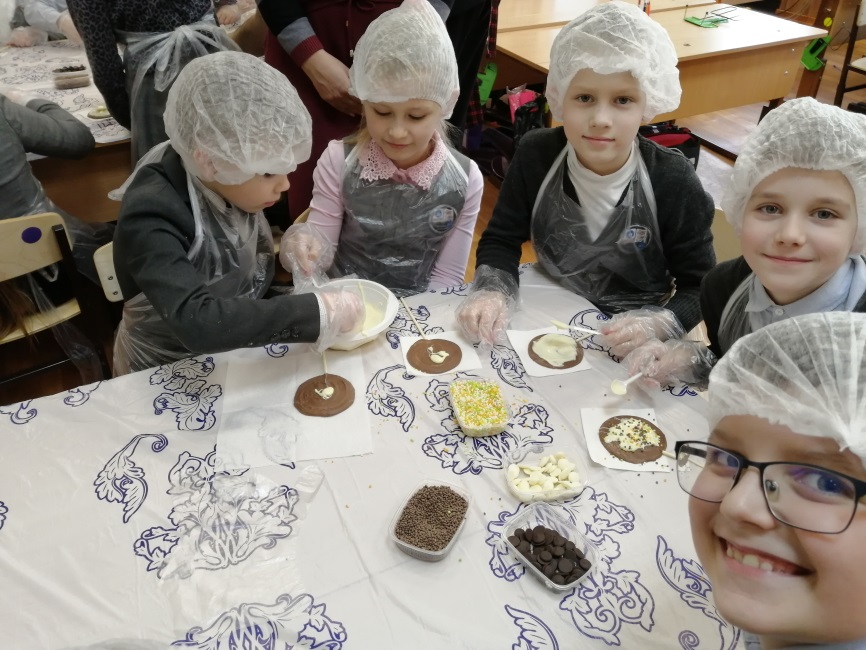 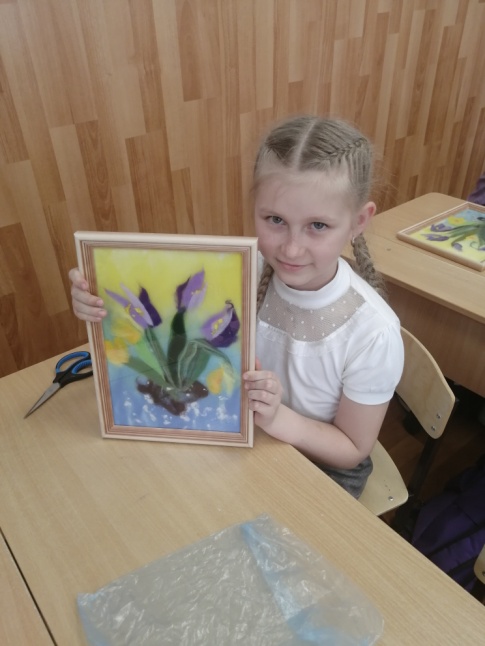 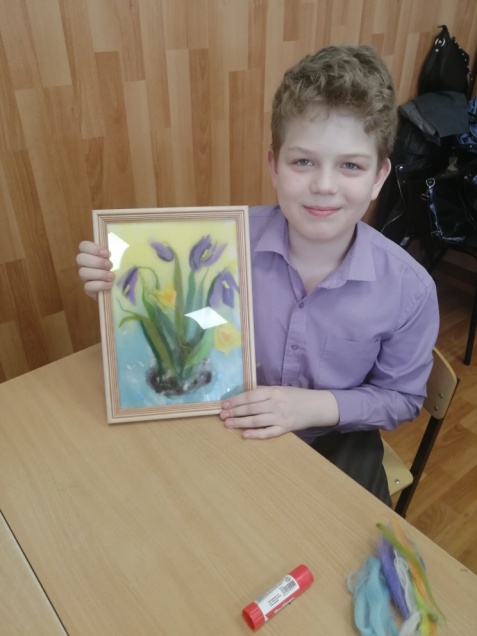 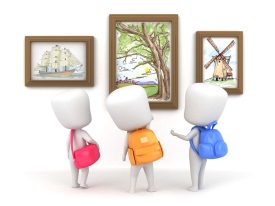 Фотовыставки
«Мы помним! 
Мы гордимся!»
«Моя семья»
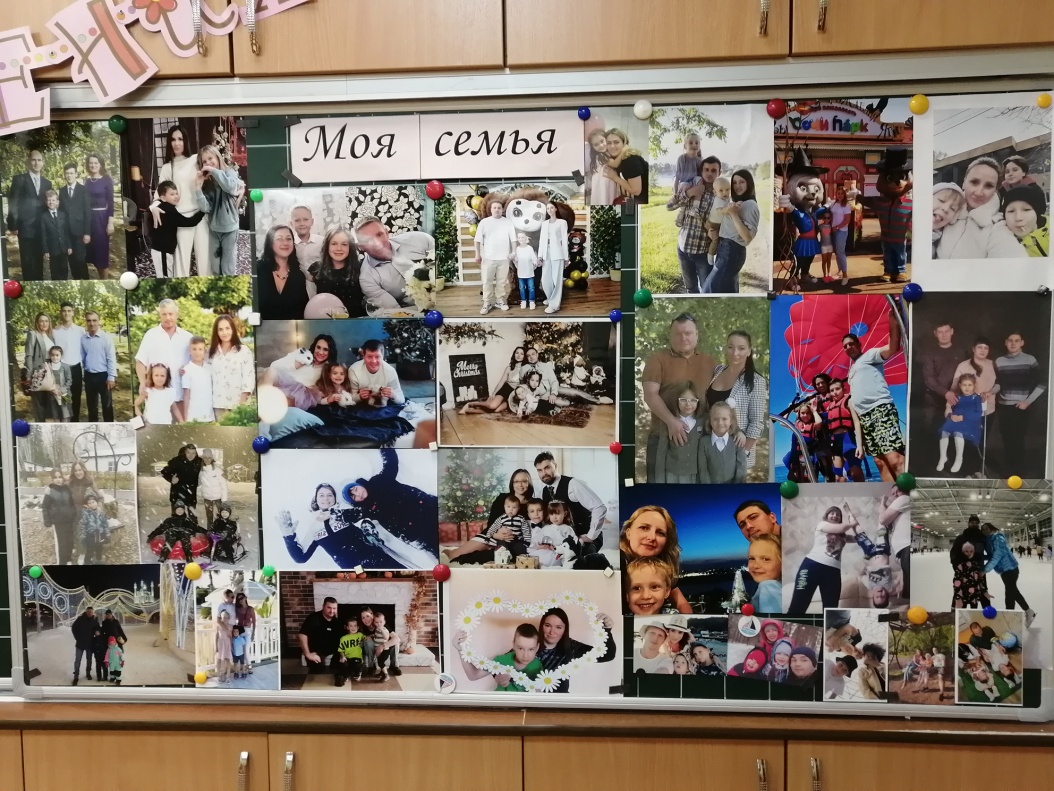 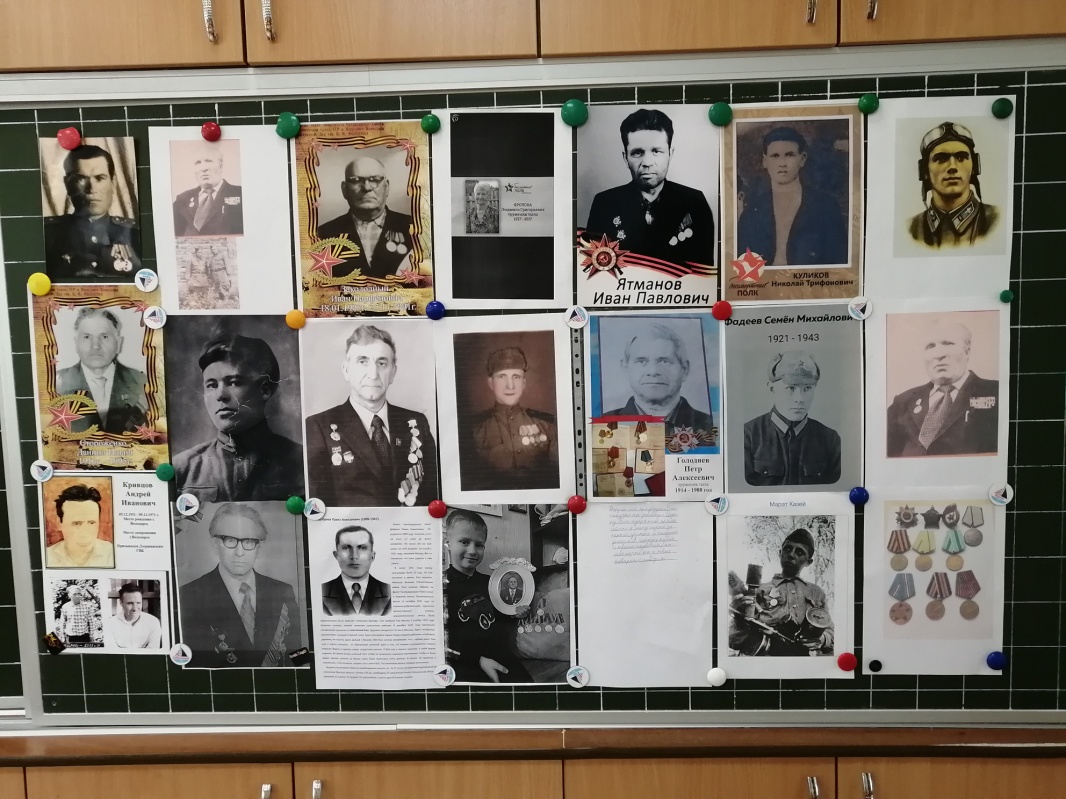 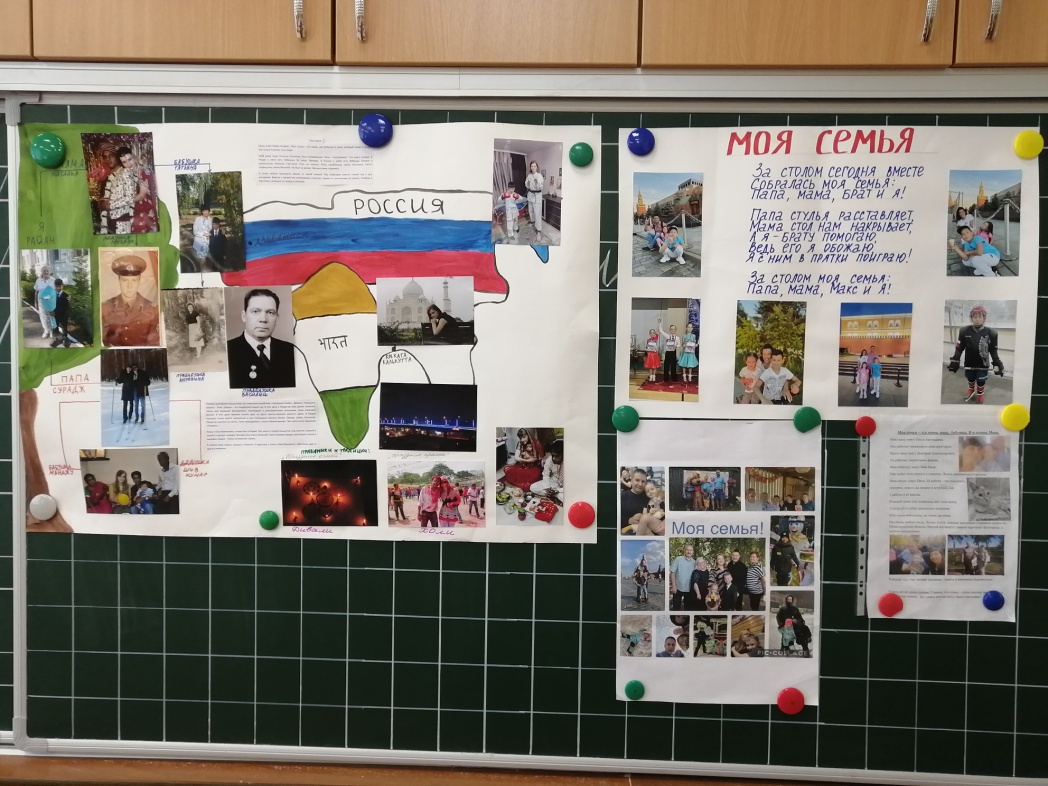 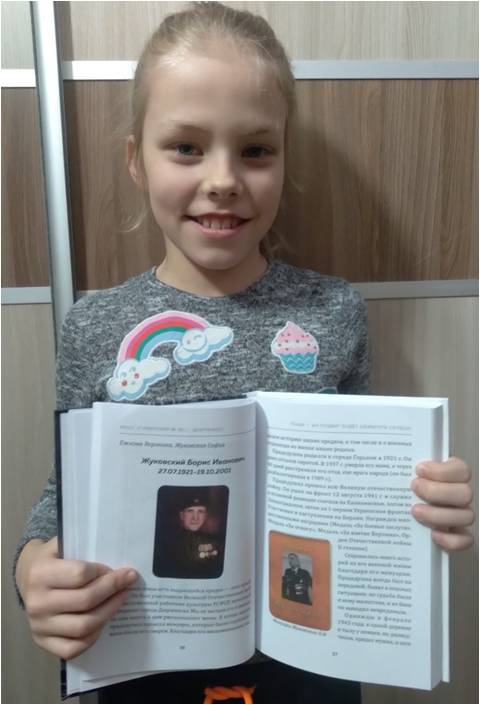 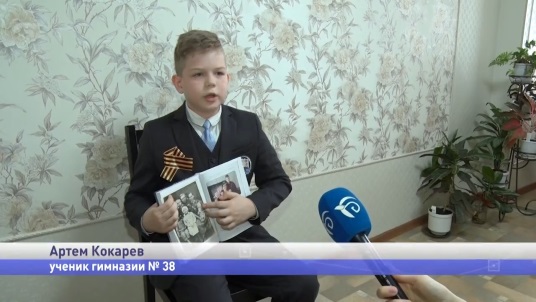 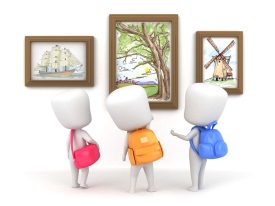 Творческие выставки
«Осенняя фантазия»
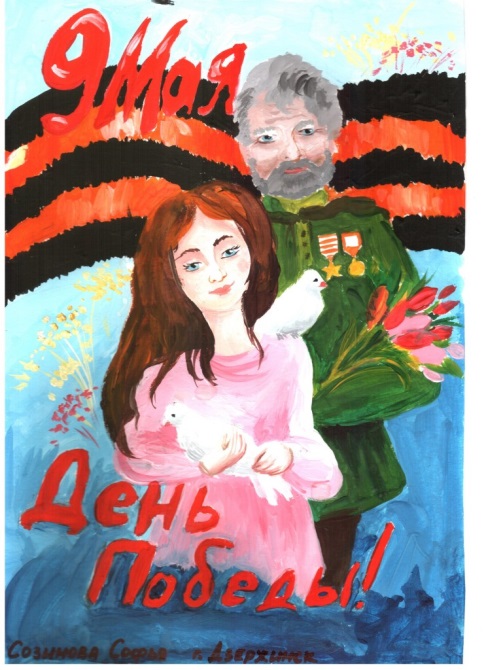 «Была весна! Была Победа!»
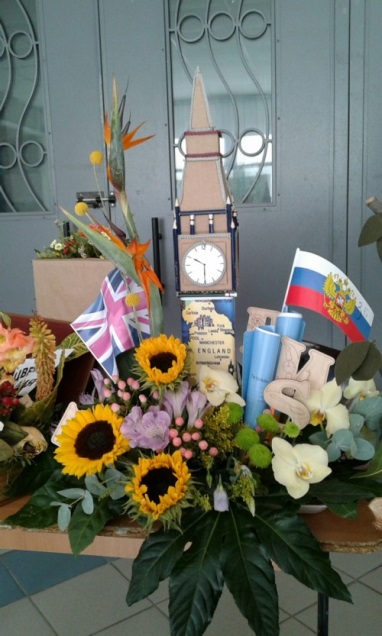 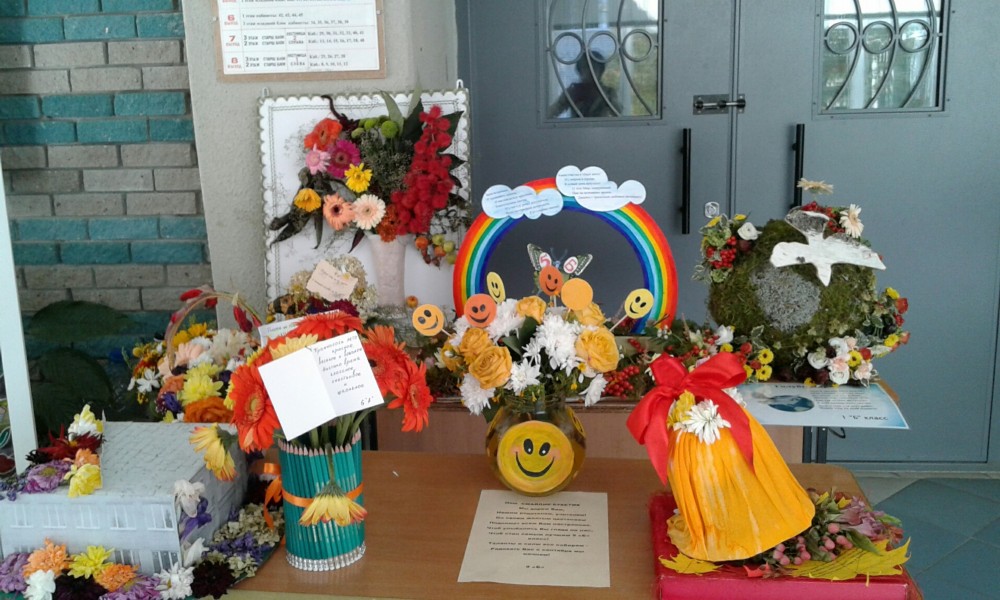 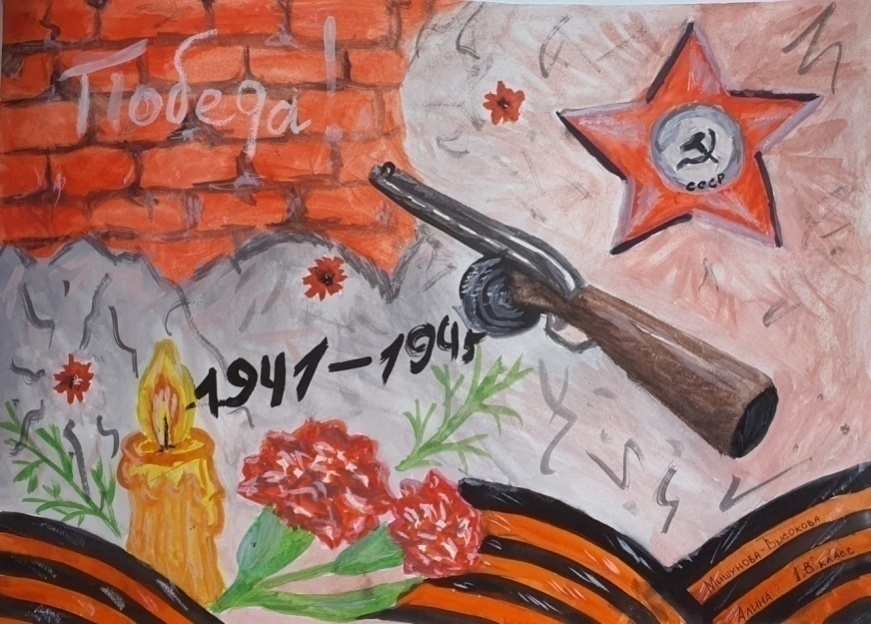 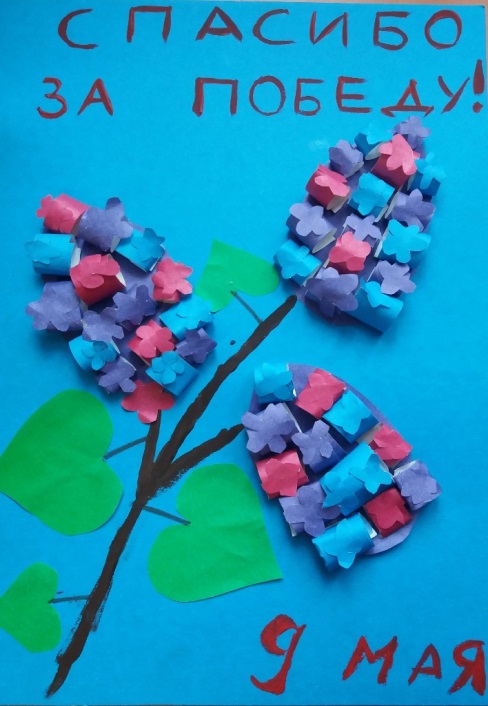 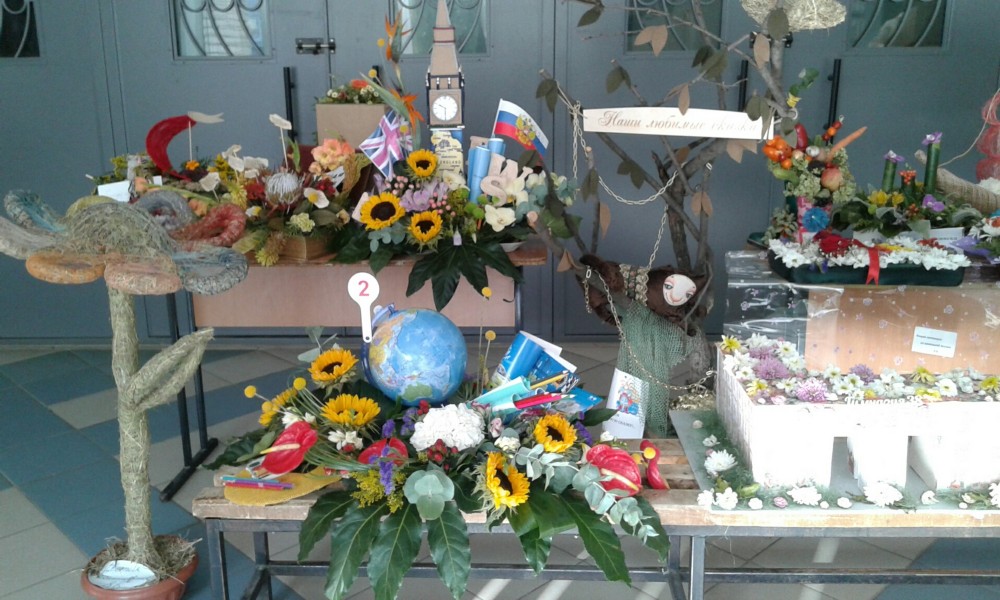 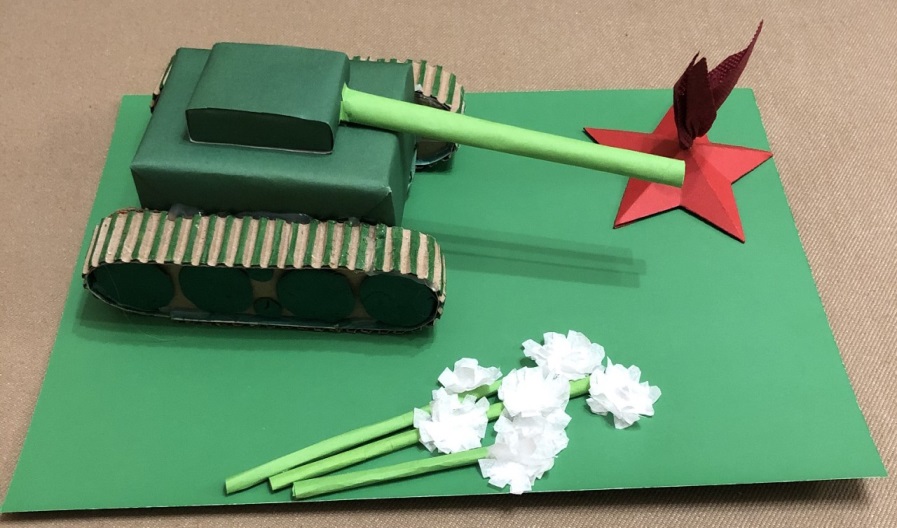 Результаты совместной деятельности
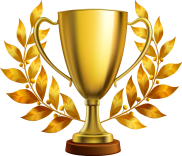 «Рукотворное чудо» (городской конкурс)
«Снеговик» (городской конкурс)
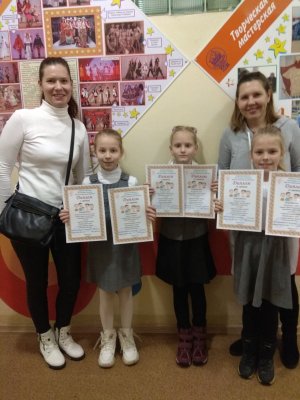 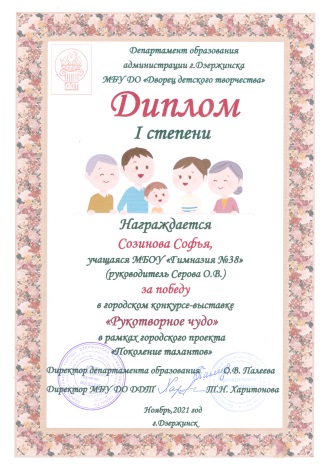 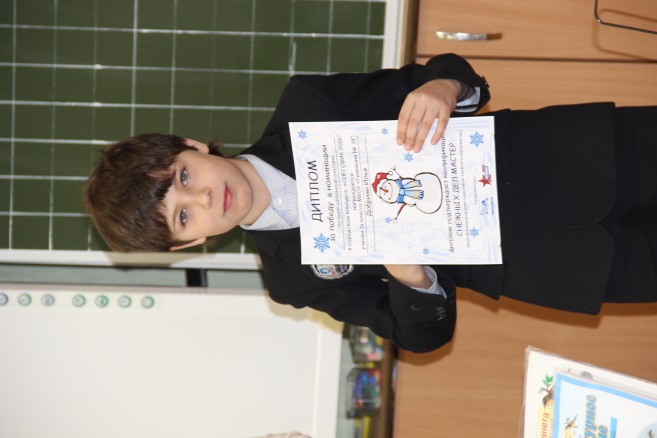 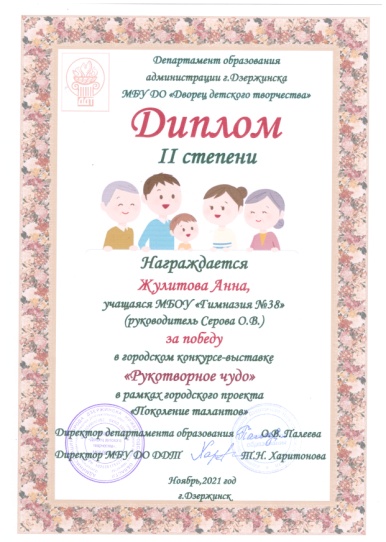 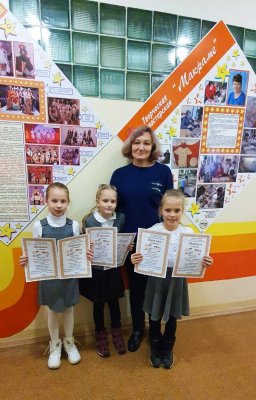 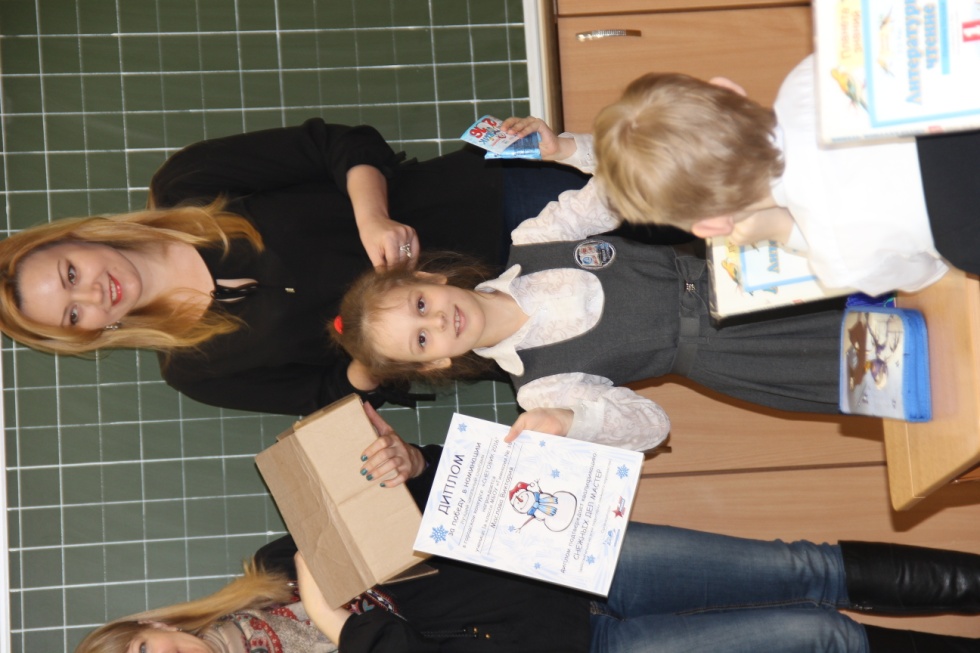 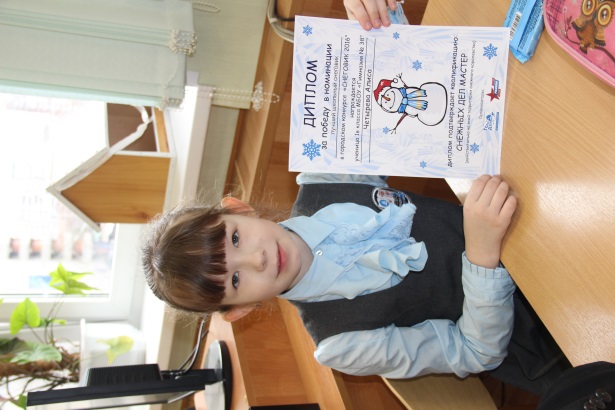 Областной конкурс рисунков
«Мир заповедной природы»
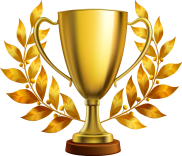 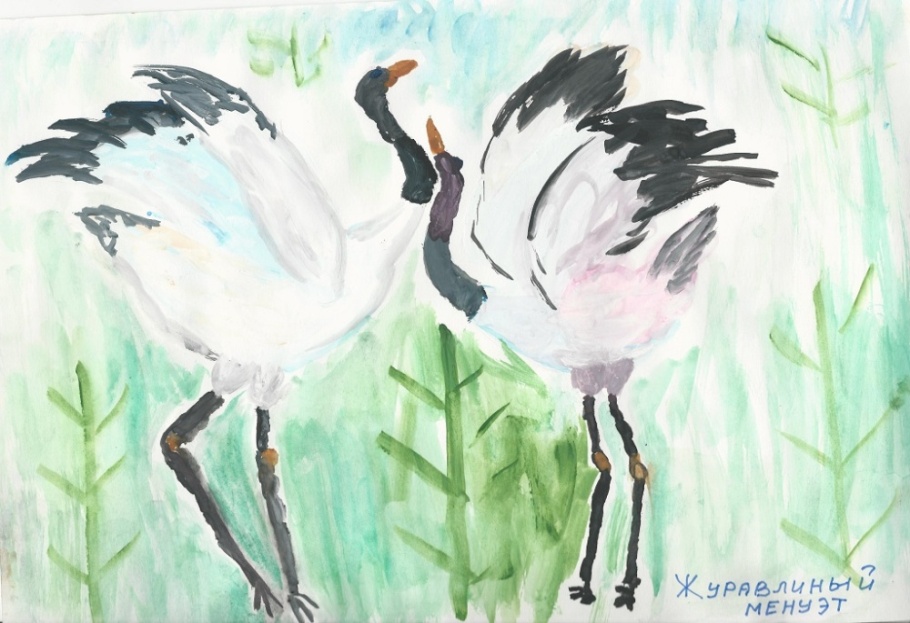 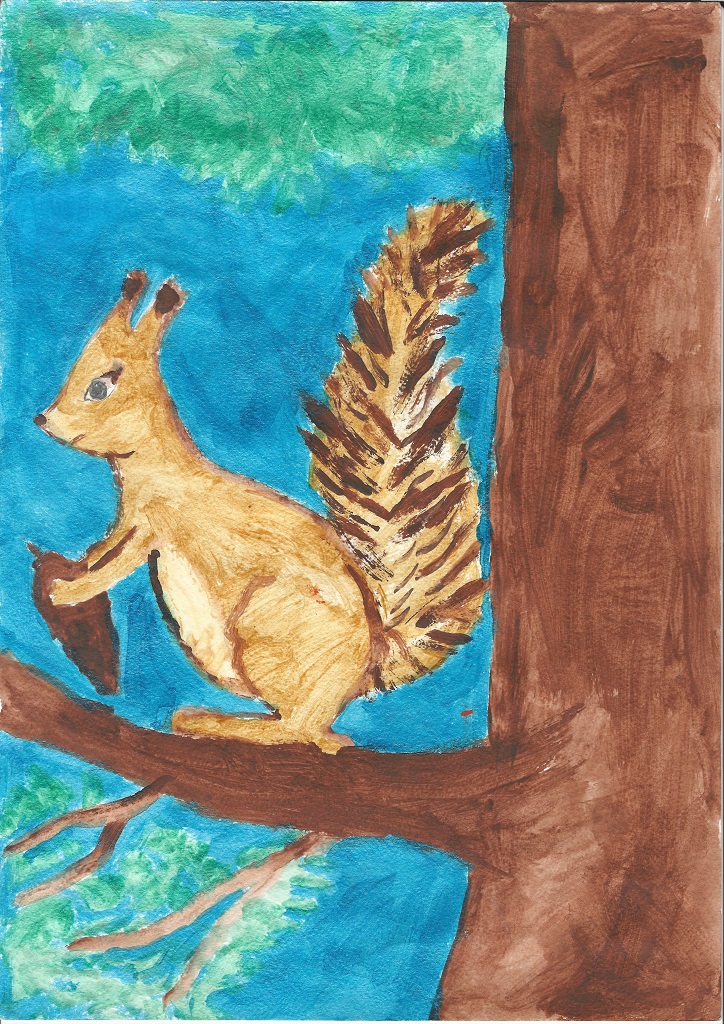 «Журавлиный менуэт»
Блощицына Екатерина, лауреат
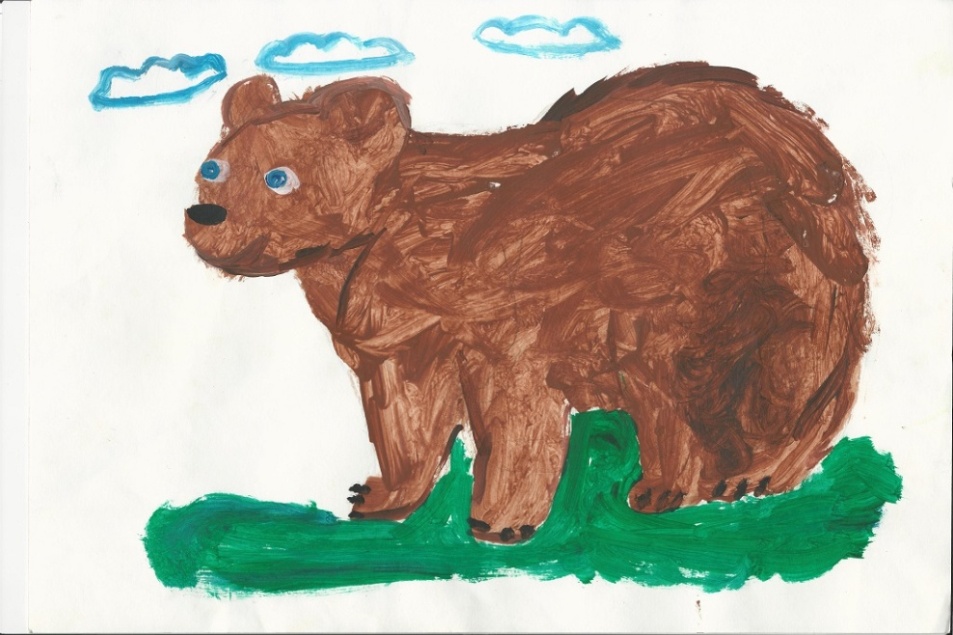 «Резвая белочка»
Четырева Алиса, лауреат
«Бурый медведь»
Плешивенков Александр, победитель
Большой всероссийский фестиваль детского и юношеского творчества (с международным участием) в направлении «Коллективная книга»
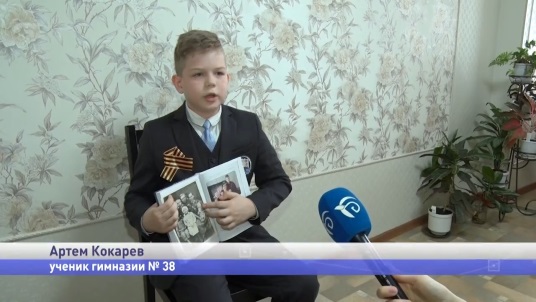 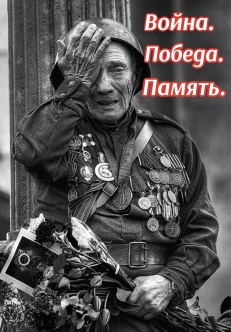 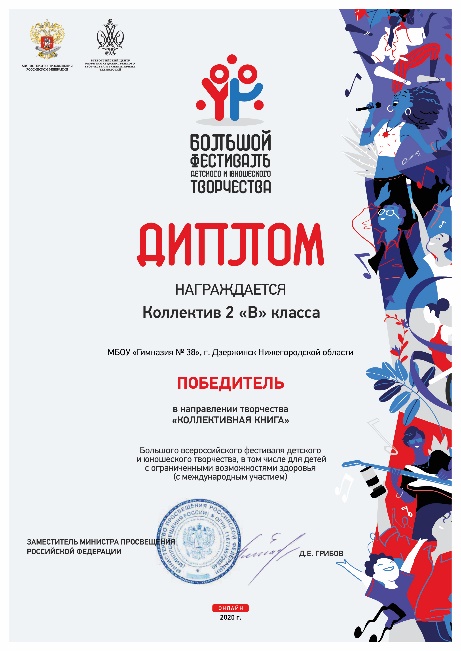 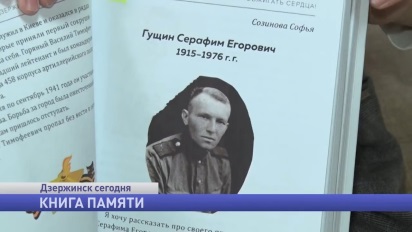 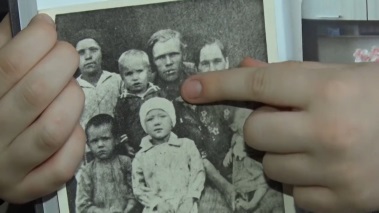 (Российская книжная палата и Российская государственная детская библиотека)
Городская научно-практическая конференция «Планета эрудитов»
2022г.
Выдающиеся люди моей семьи
(Секция: краеведение)
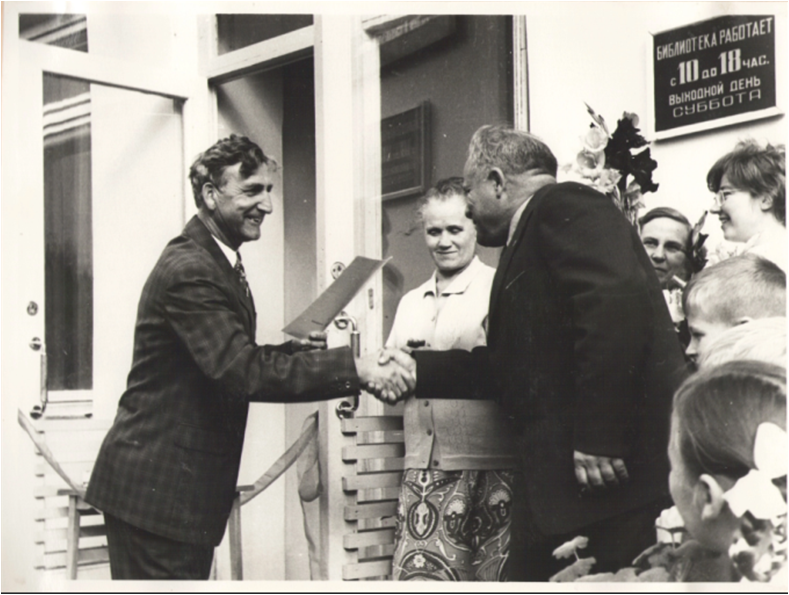 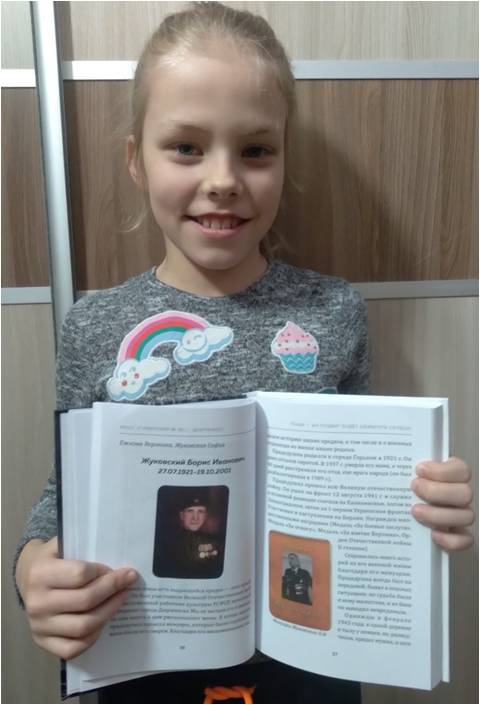 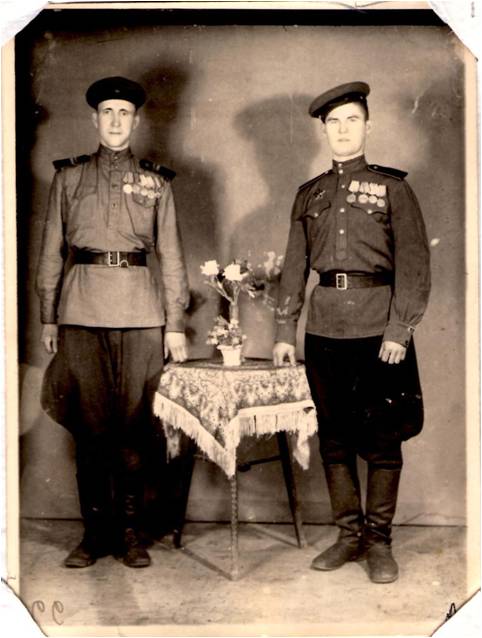 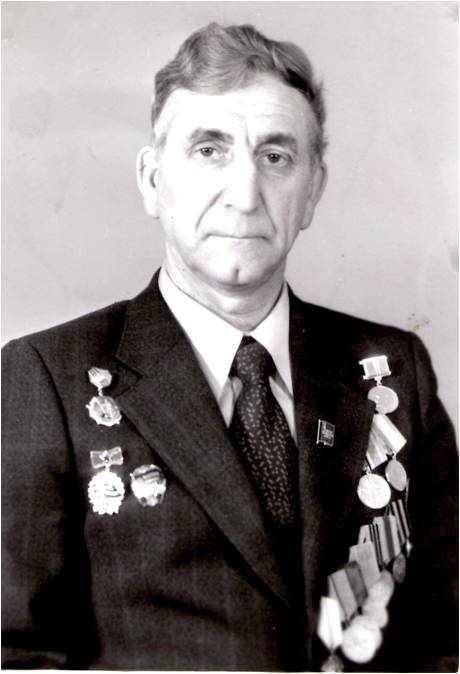 Жуковская София
«Домашние питомцы: за и против» 
(Секция: человек и его здоровье)
2023г.
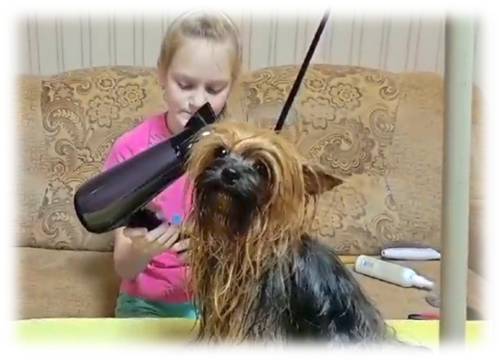 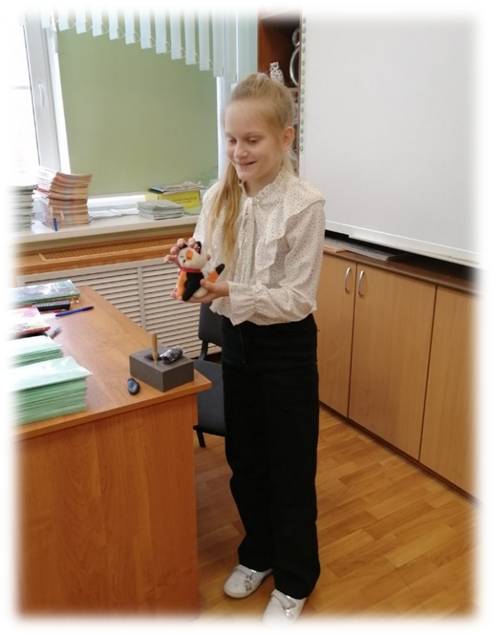 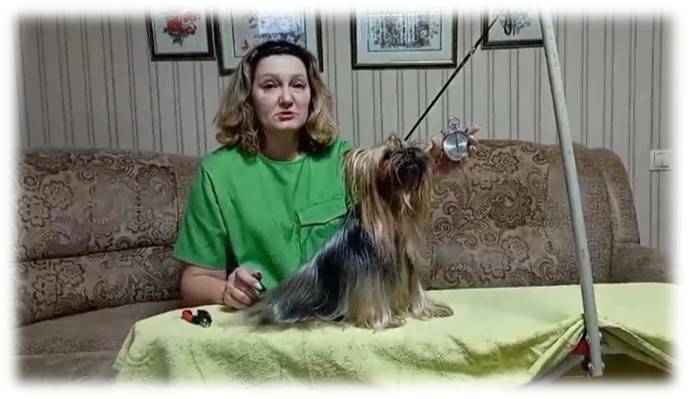 Созинова Софья
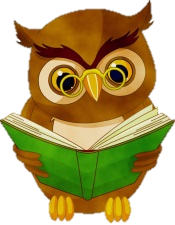 Городские краеведческие чтения 
"Служу отечеству. Эпоха, люди, свершения"
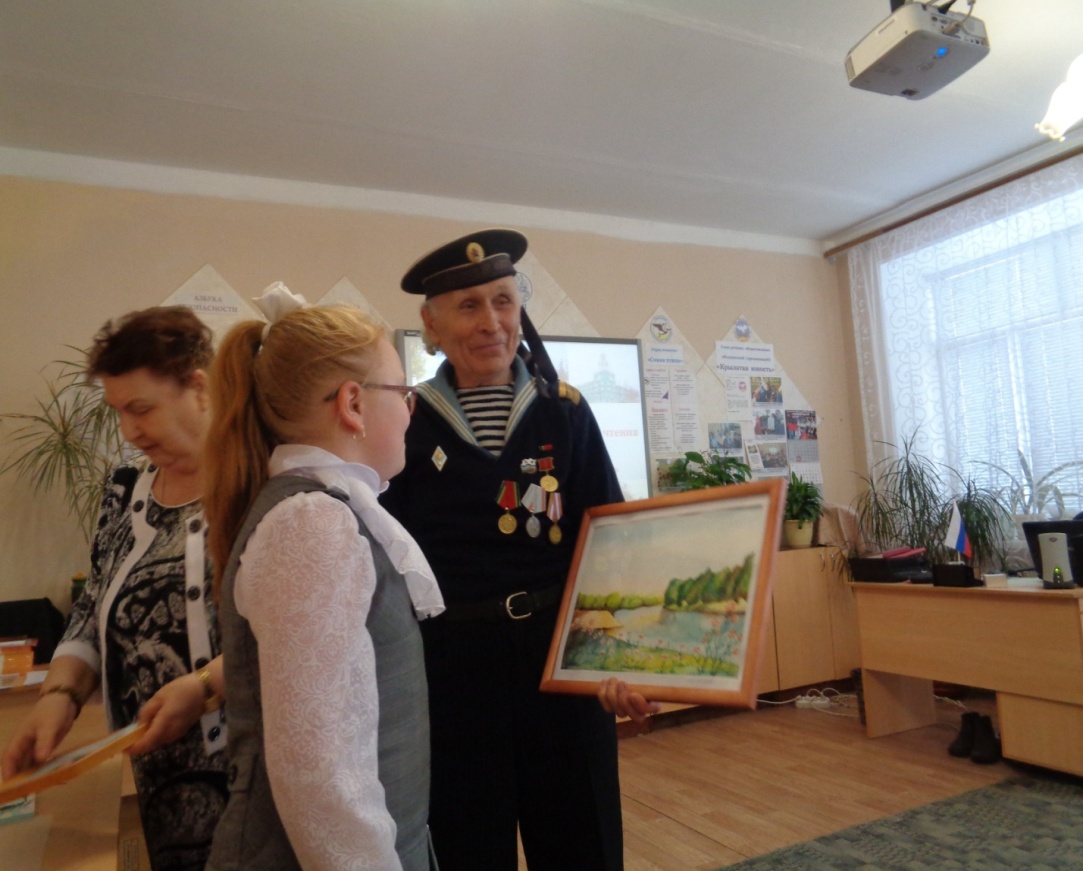 Самая младшая участница - ученица 3в класса гимназии №38 Мария Безденежных тронула зрителей своим докладом "Семь чудес Нижегородской области". Она иллюстрировала рассказ предметами, о которых шла речь. Рассказывая легенду о Дудине монастыре, она и на дудочке сыграла и мечом деревянным помахала, повествуя о том, как Иван Грозный шел в поход на Казань. А легенду о Коромысловой башне вообще записала на видео, прогуливаясь у стен Нижегородского Кремля.
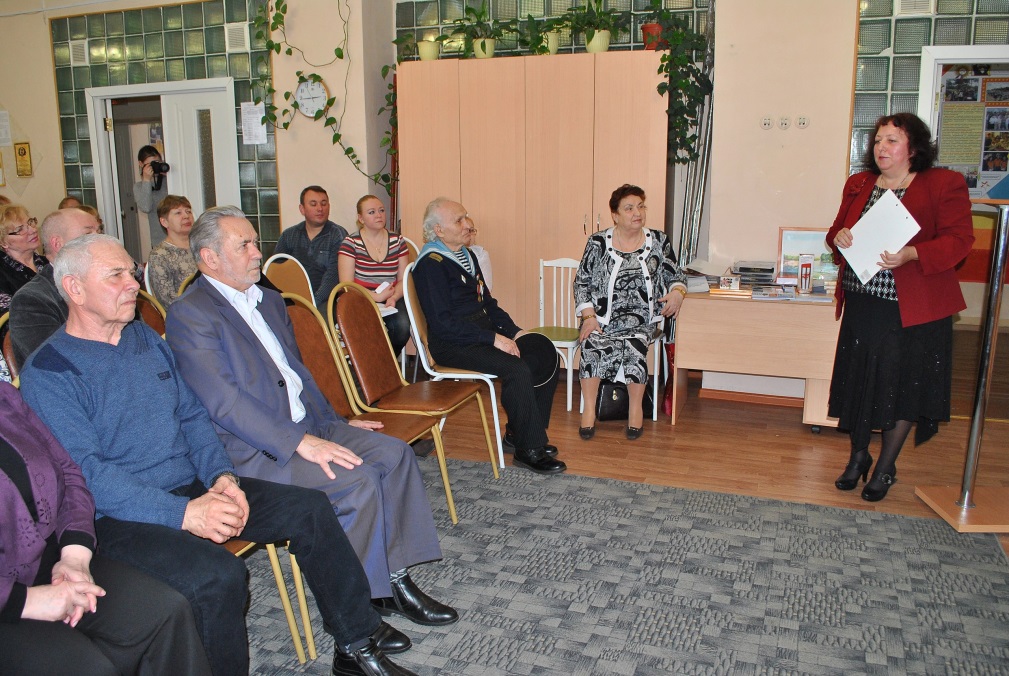 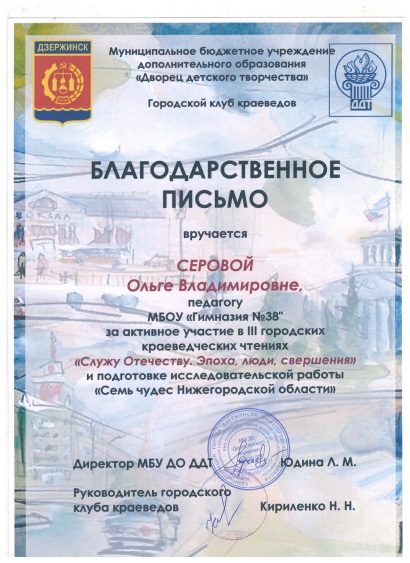 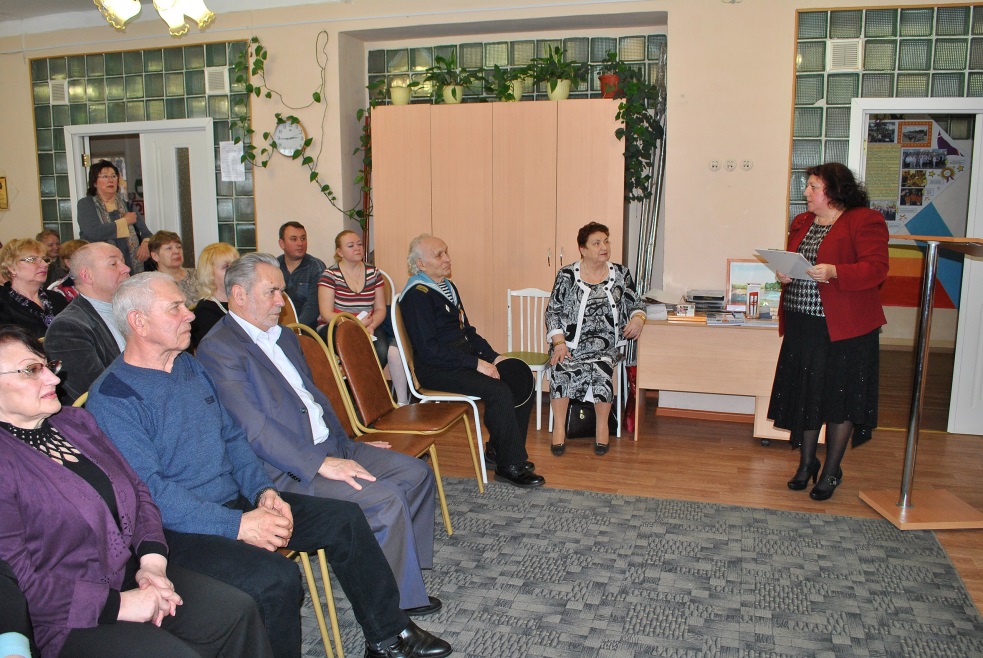 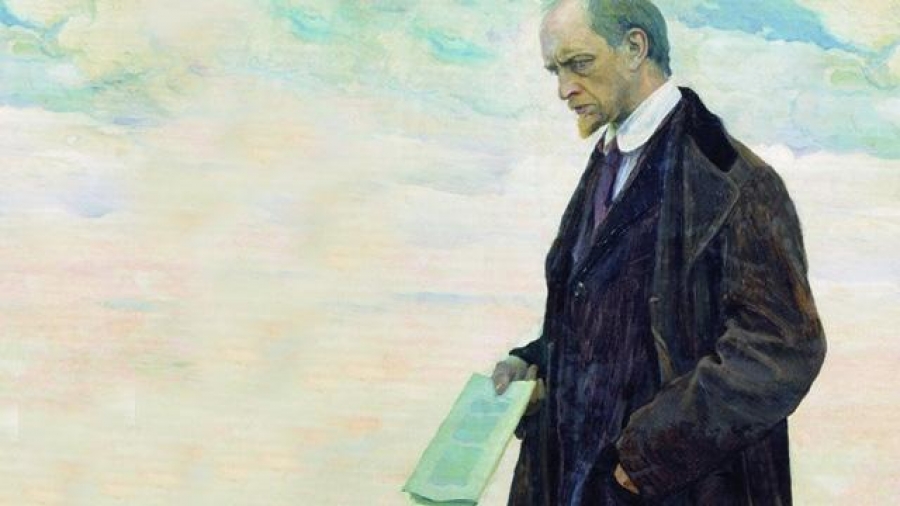 «Самое важное в воспитании– это духовно пробудить ребенка и указать ему перед лицом грядущих трудностей, а может быть, уже подстерегающих его опасностей и искушений жизни,- источник силы и утешения в его собственной душе»
И.А.Ильин
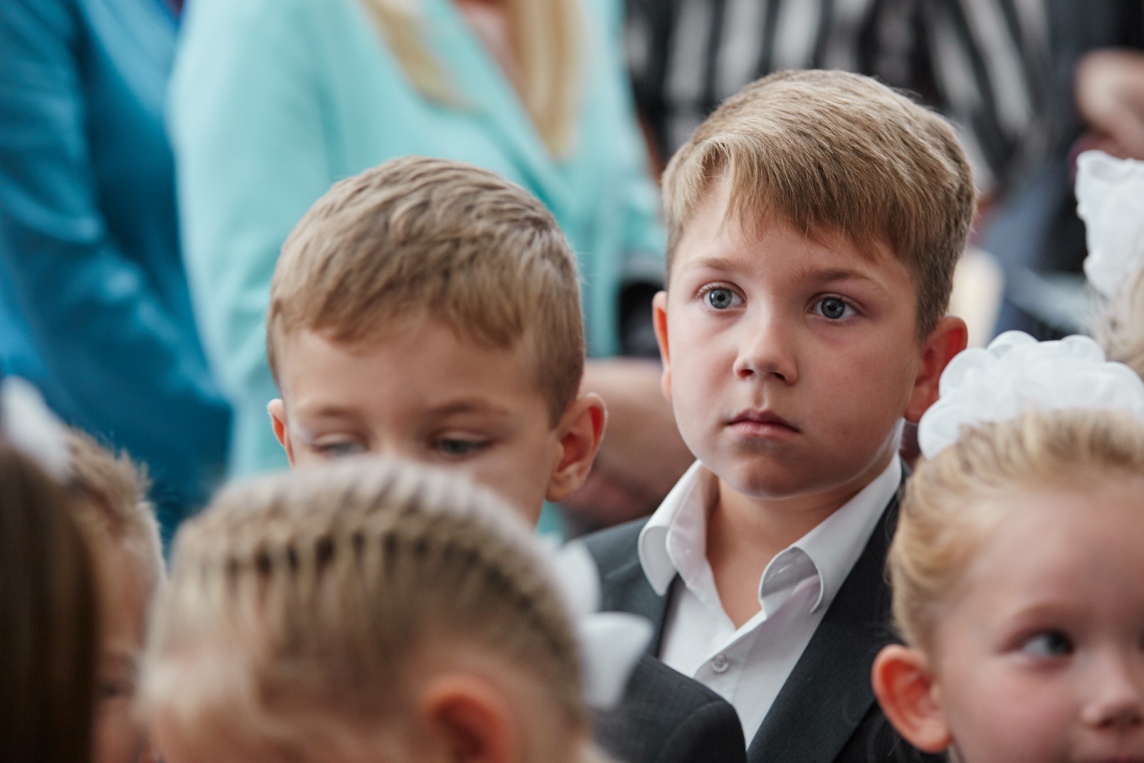